PG & RESEARCH DEPARTMENT OF ZOOLOGYGovernment arts college, coimbatore
EDUCATIONAL TOUR – MYSORE & COORG
I M.Sc. ZOOLOGY
06. 01. 2015 to 08. 01. 2015
EDUCATIONAL TOUR-COORG & MYSORE
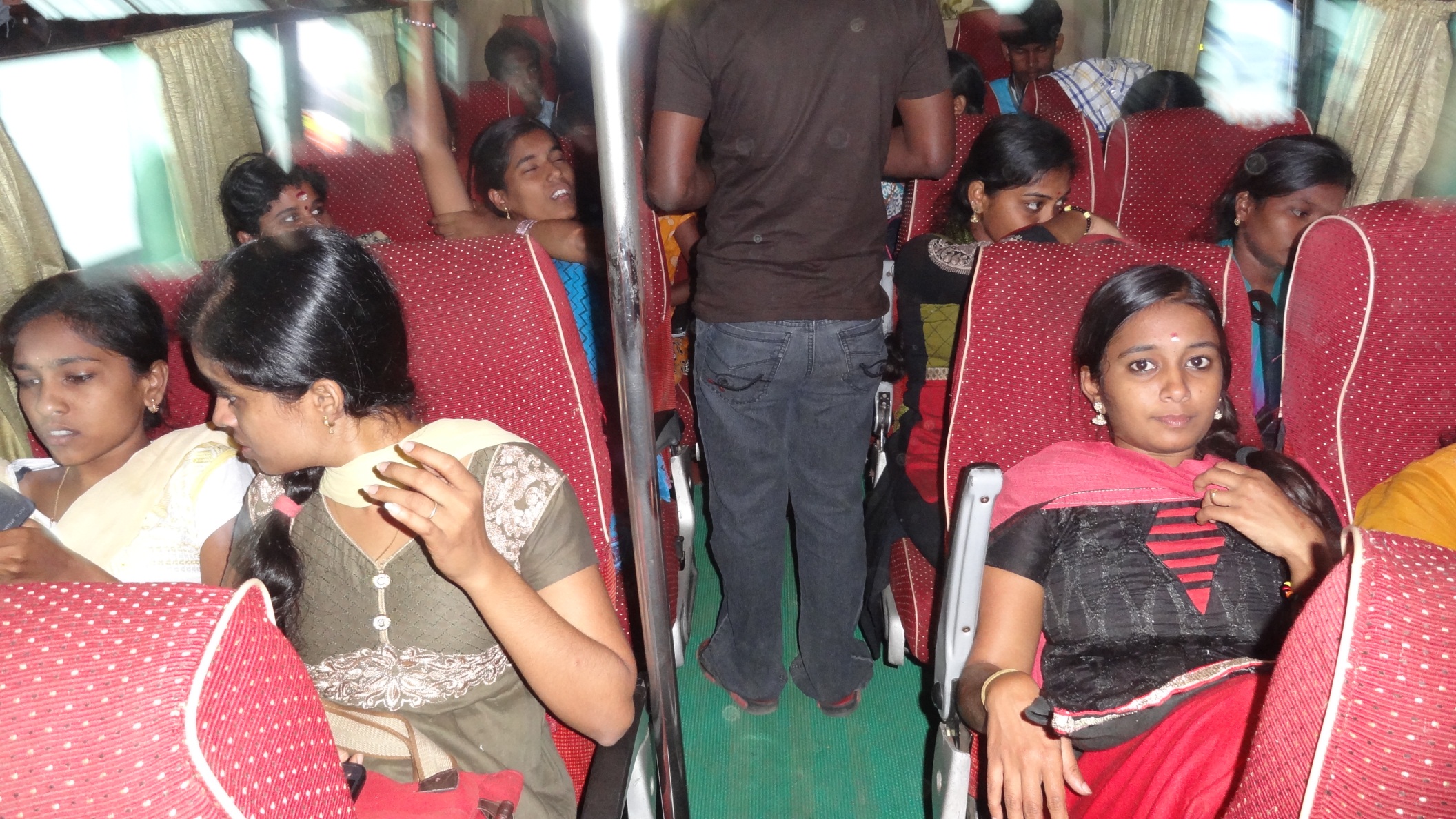 EDUCATIONAL TOUR - MYSORE
SRI CHAMARAJENDRA ZOOLOGICAL GARDENS (06.01.2015)
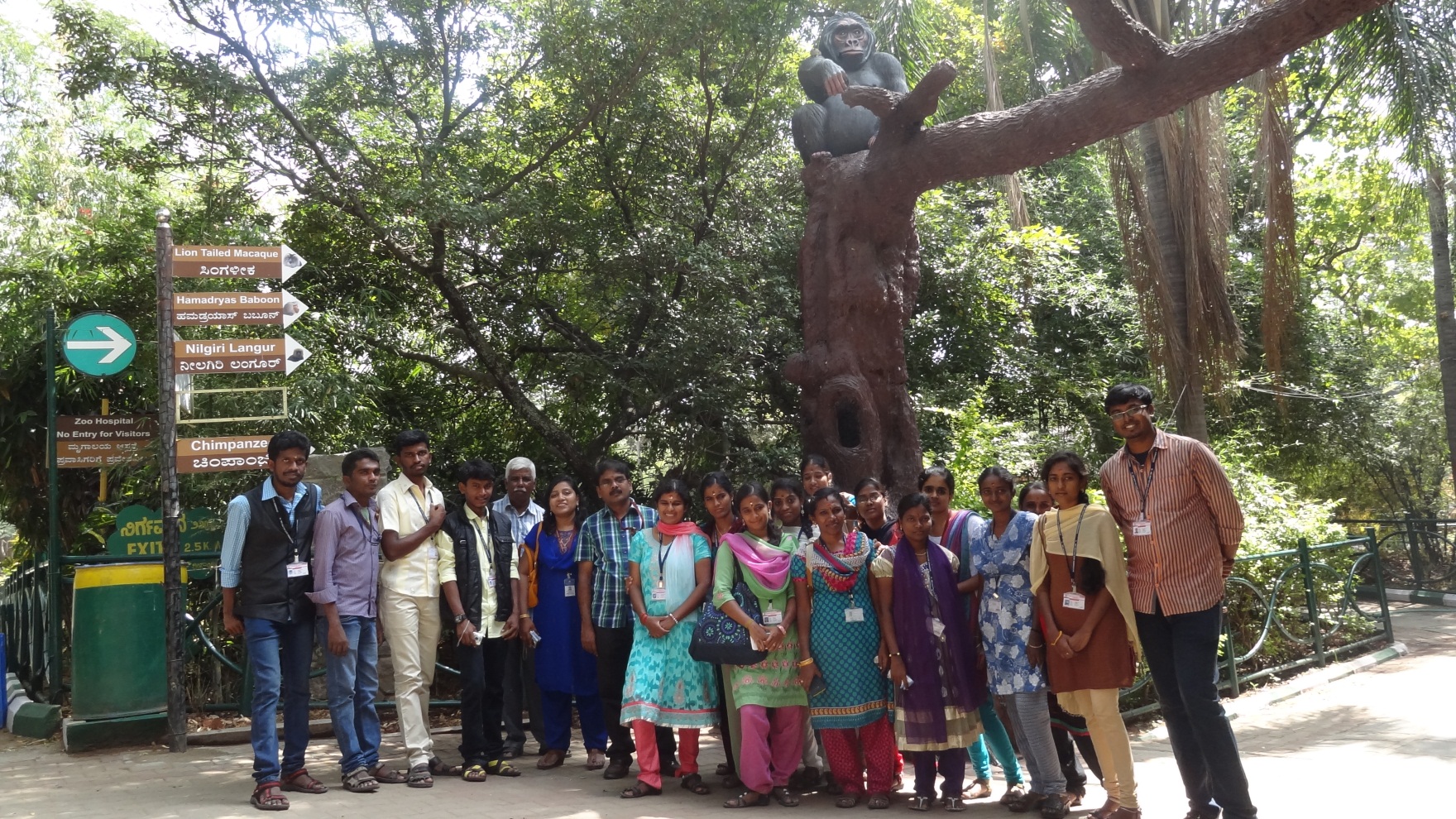 EDUCATIONAL TOUR - MYSORE
ZOOLOGICAL GARDENS (06.01.2015)
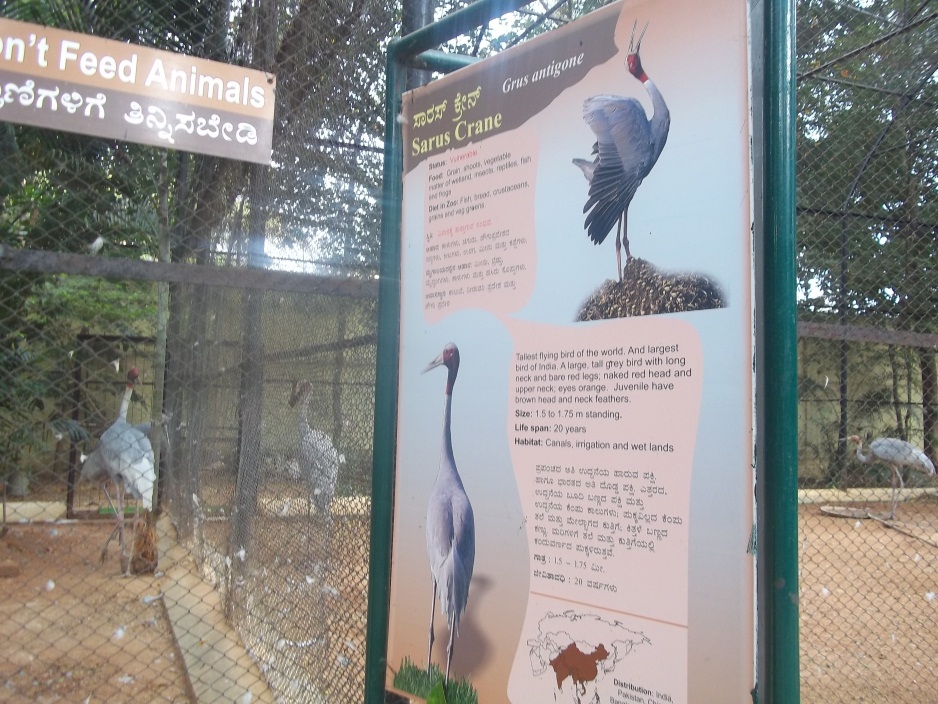 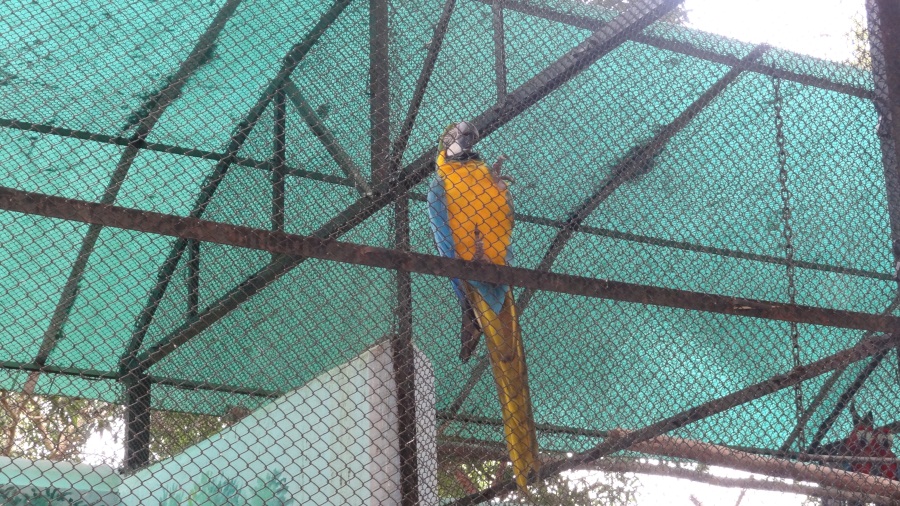 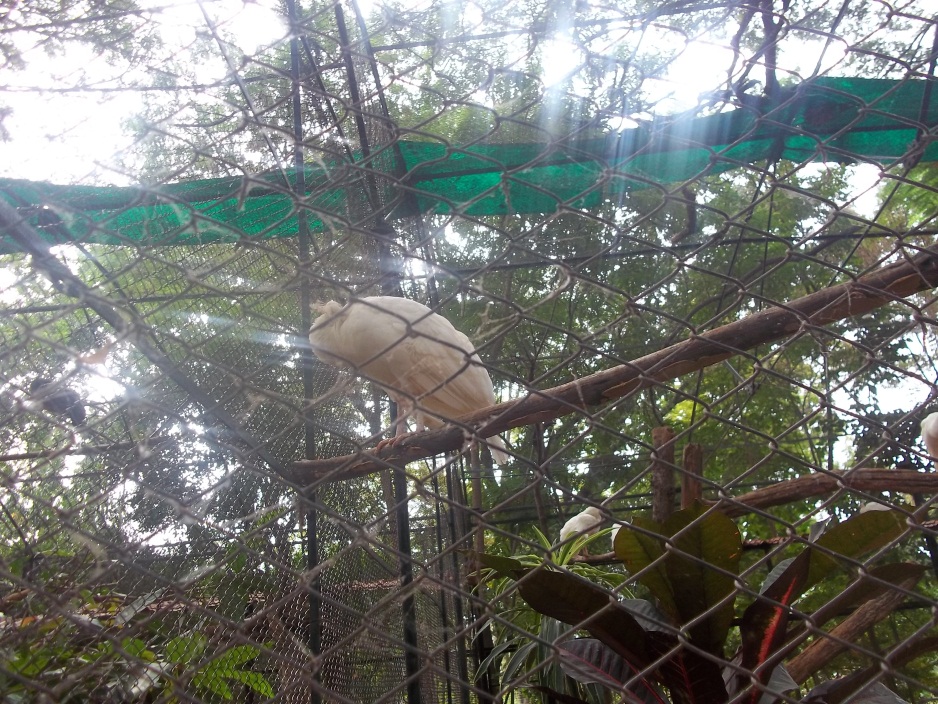 EDUCATIONAL TOUR - MYSORE
ZOOLOGICAL GARDENS (06.01.2015)
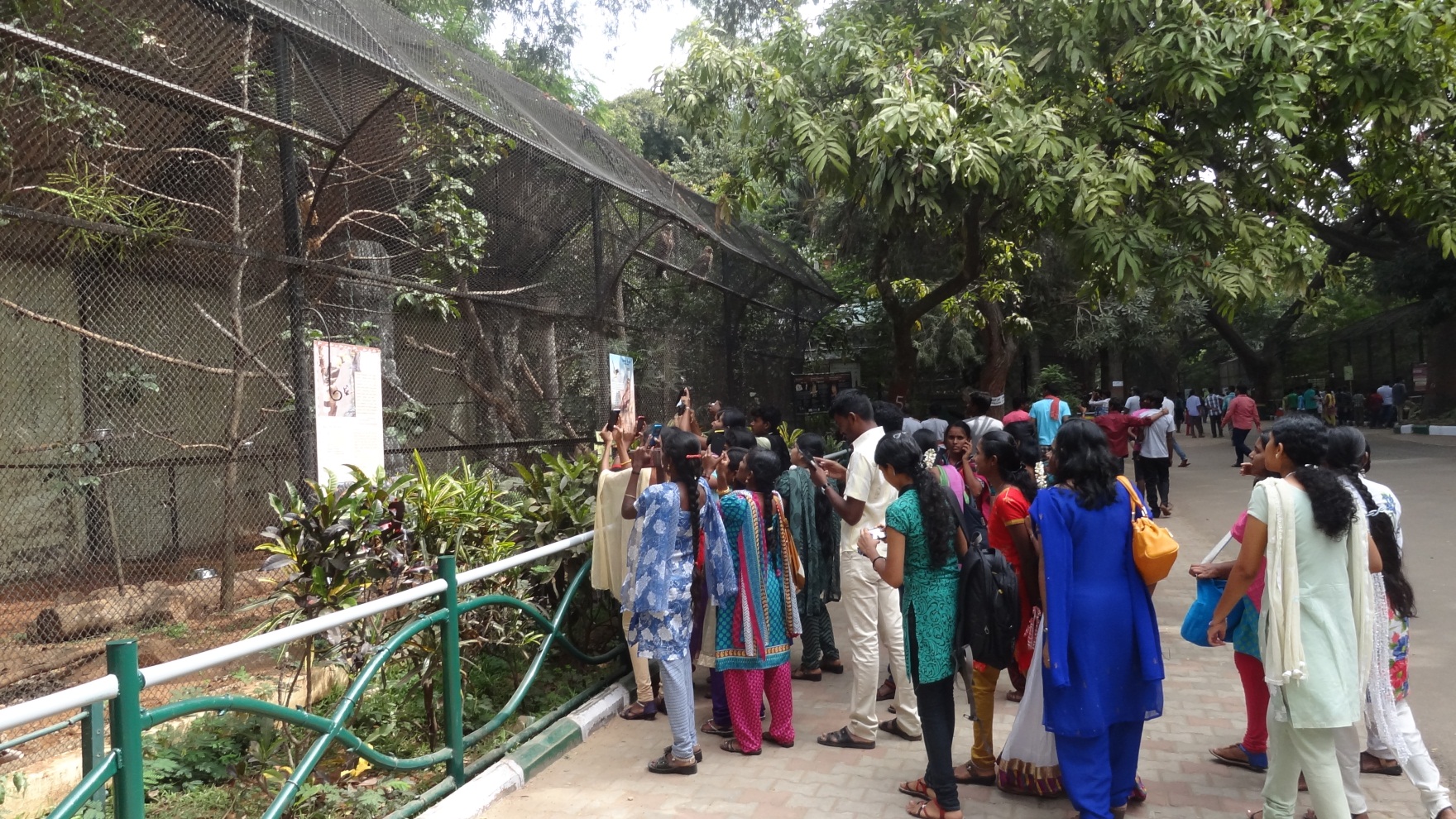 EDUCATIONAL TOUR - MYSORE
ZOOLOGICAL GARDENS (06.01.2015)
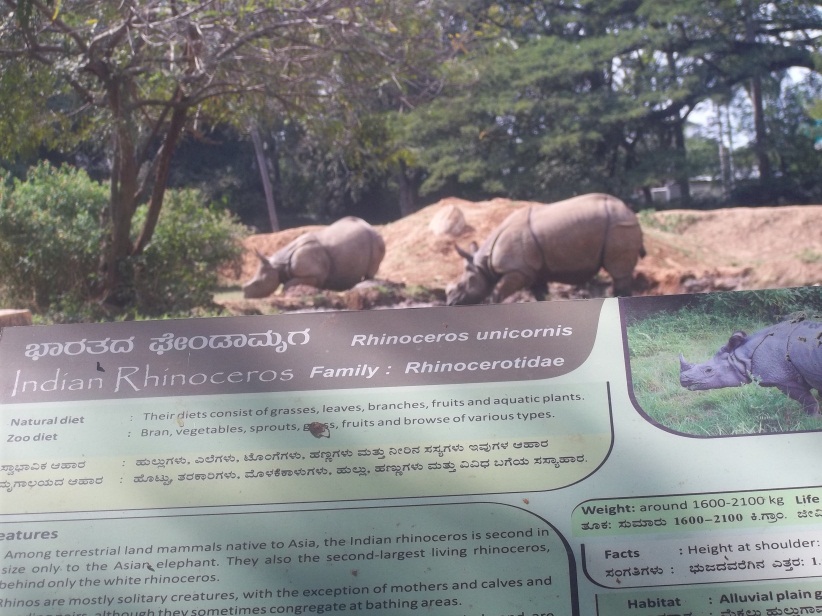 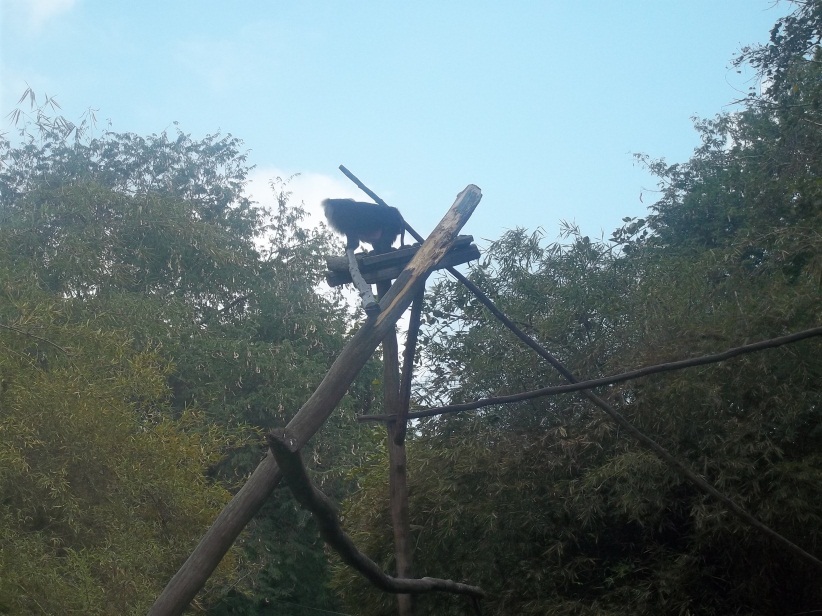 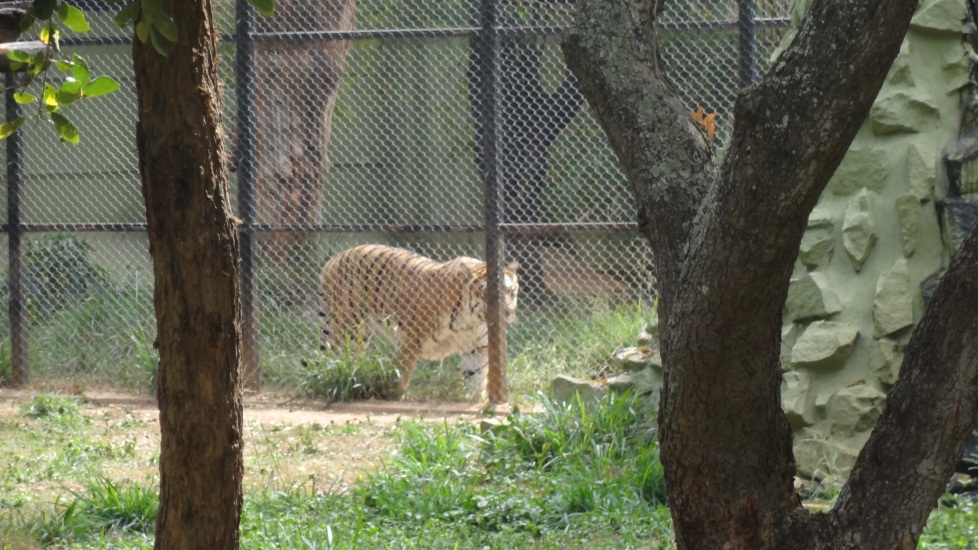 EDUCATIONAL TOUR - MYSORE
ZOOLOGICAL GARDENS (06.01.2015)
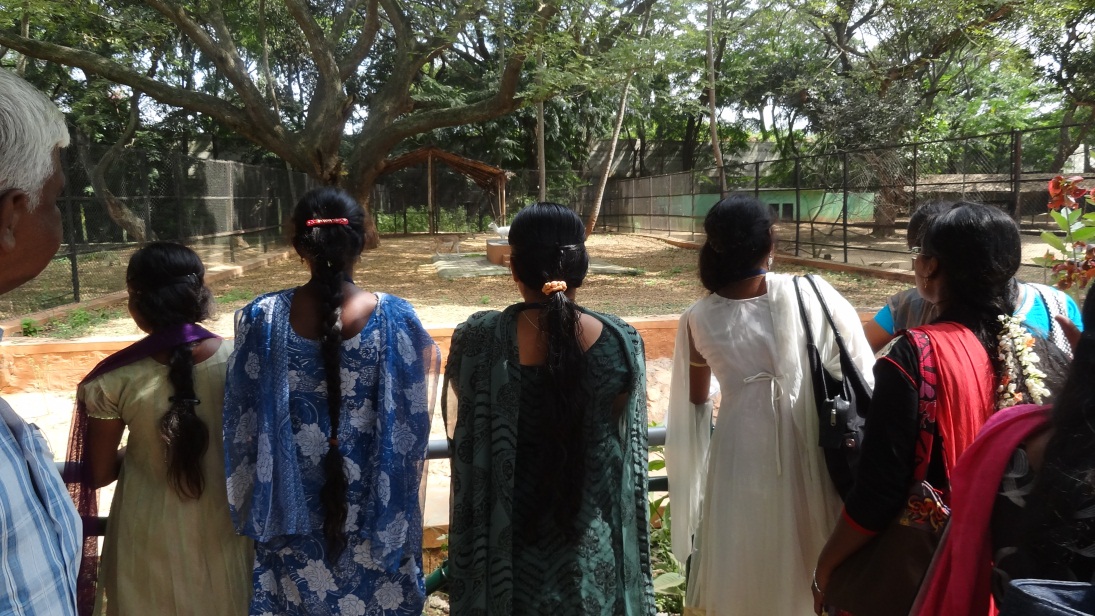 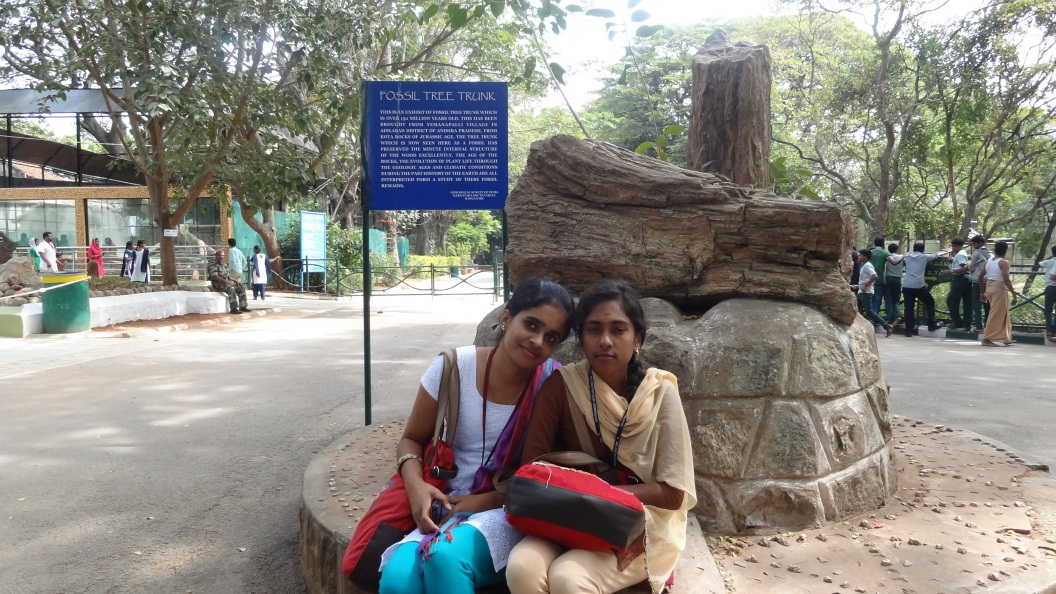 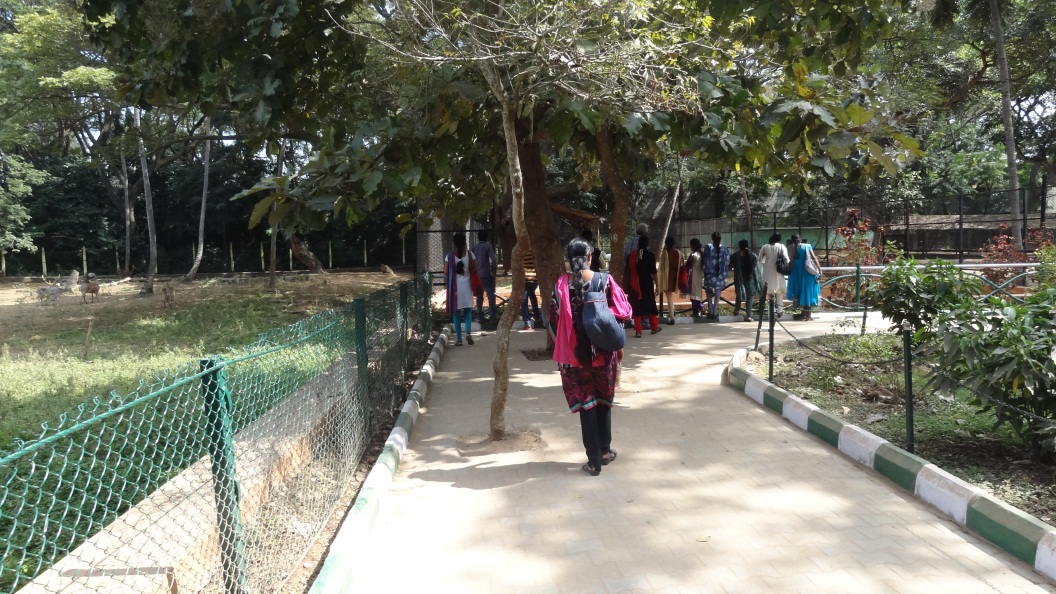 EDUCATIONAL TOUR - MYSORE
ZOOLOGICAL GARDENS (06.01.2015)
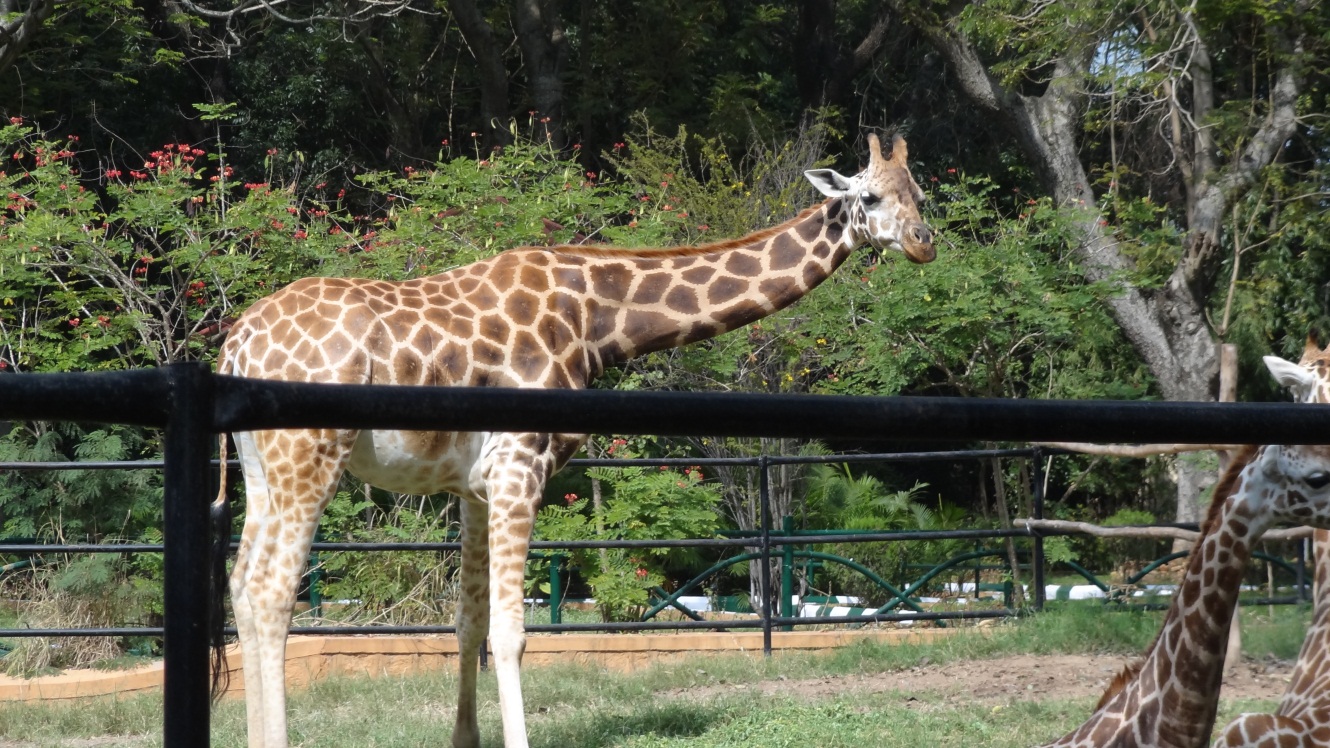 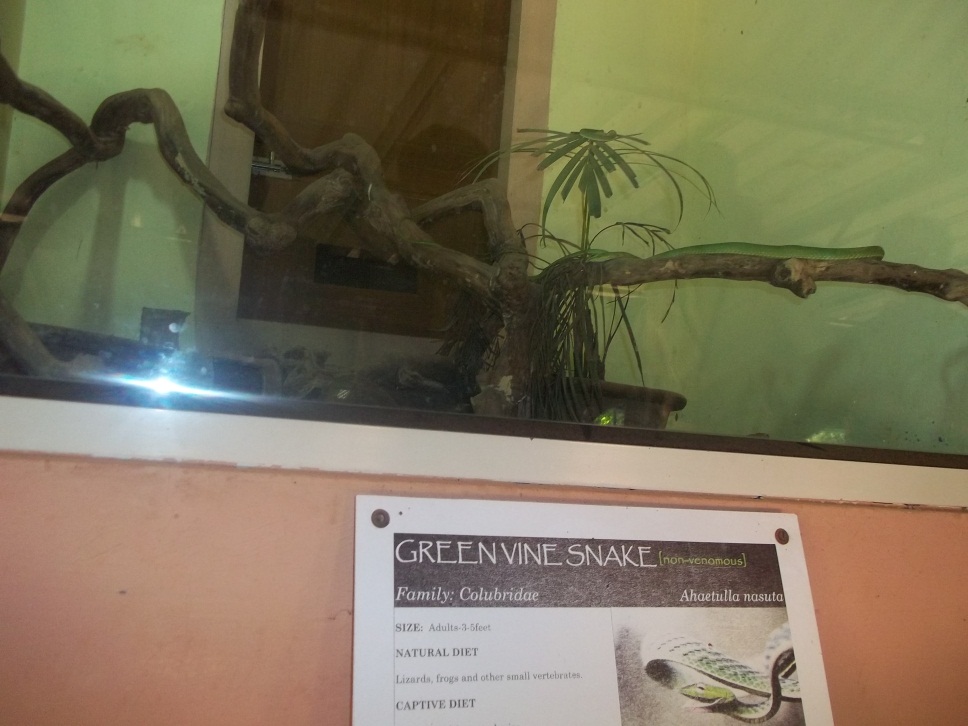 EDUCATIONAL TOUR - MYSORE
CENTRAL SERICULTURAL RESEARCH & TRAINING INSTITUTE (06.01.2015)
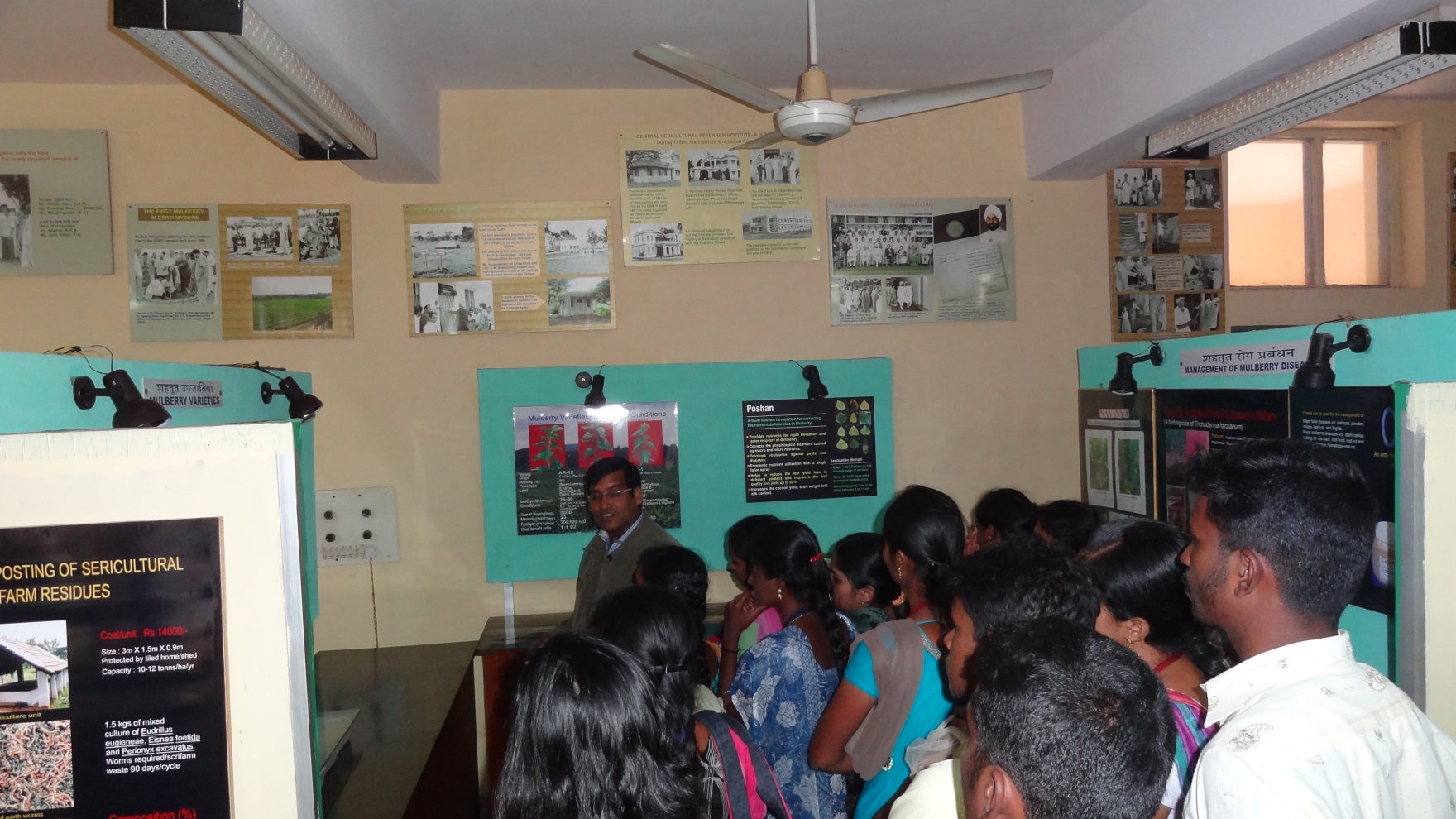 EDUCATIONAL TOUR - MYSORE
CENTRAL SERICULTURAL RESEARCH & TRAINING INSTITUTE (06.01.2015)
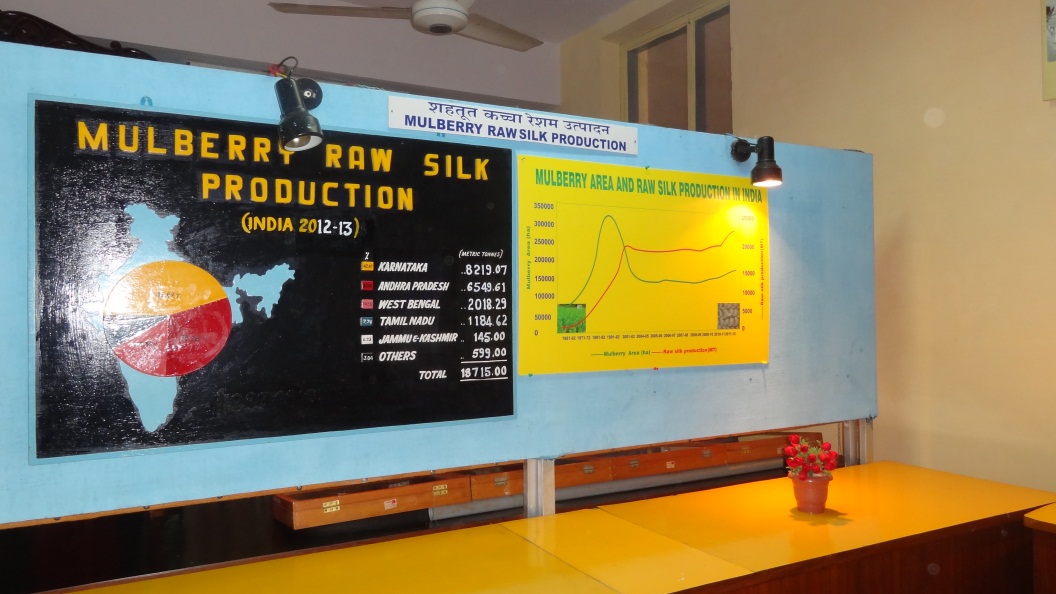 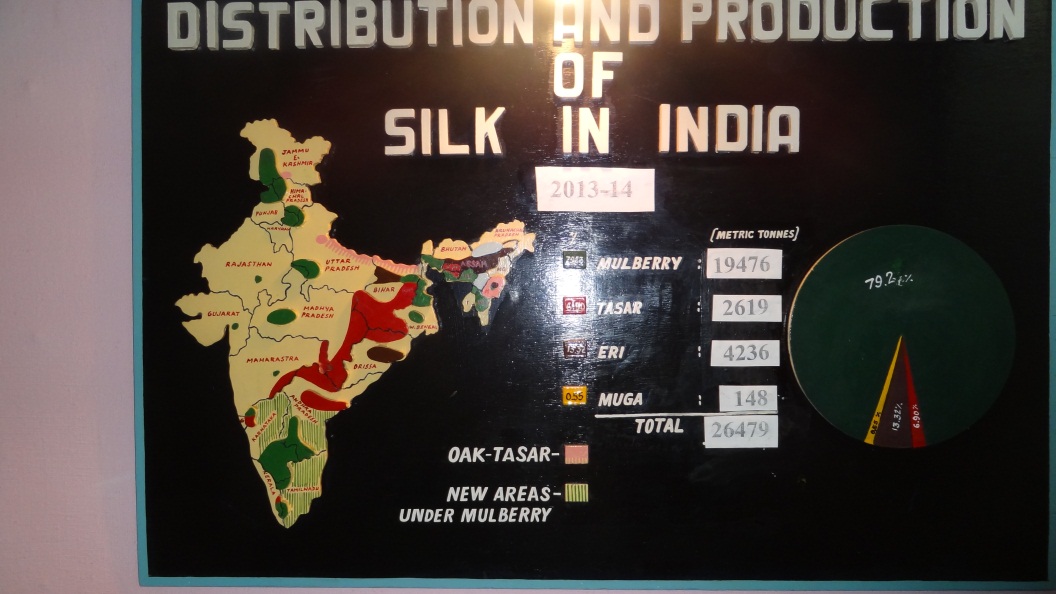 EDUCATIONAL TOUR - MYSORE
CENTRAL SERICULTURAL RESEARCH & TRAINING INSTITUTE (06.01.2015)
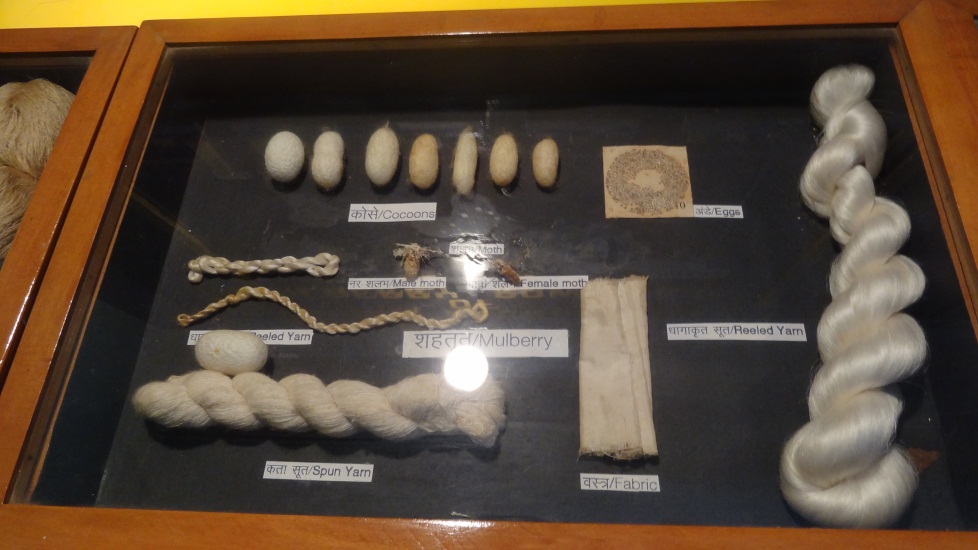 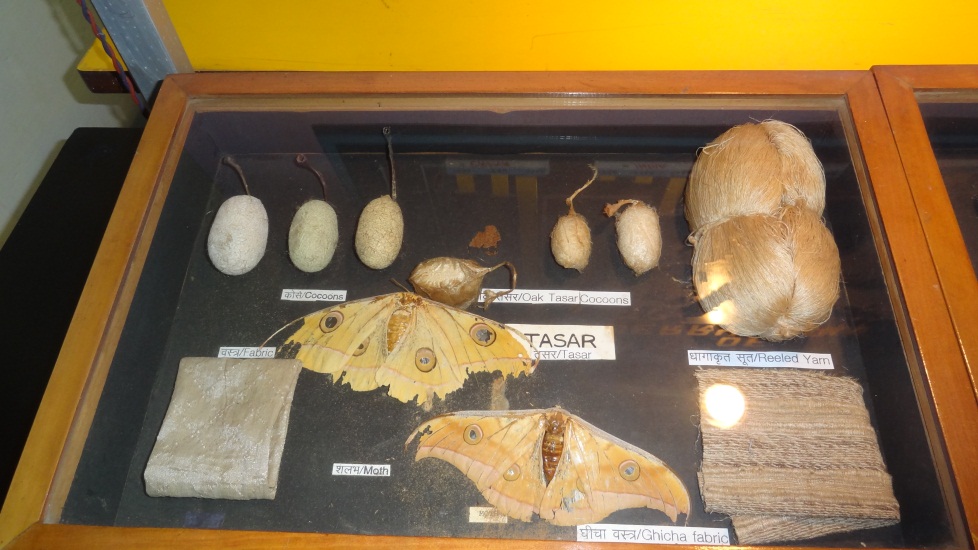 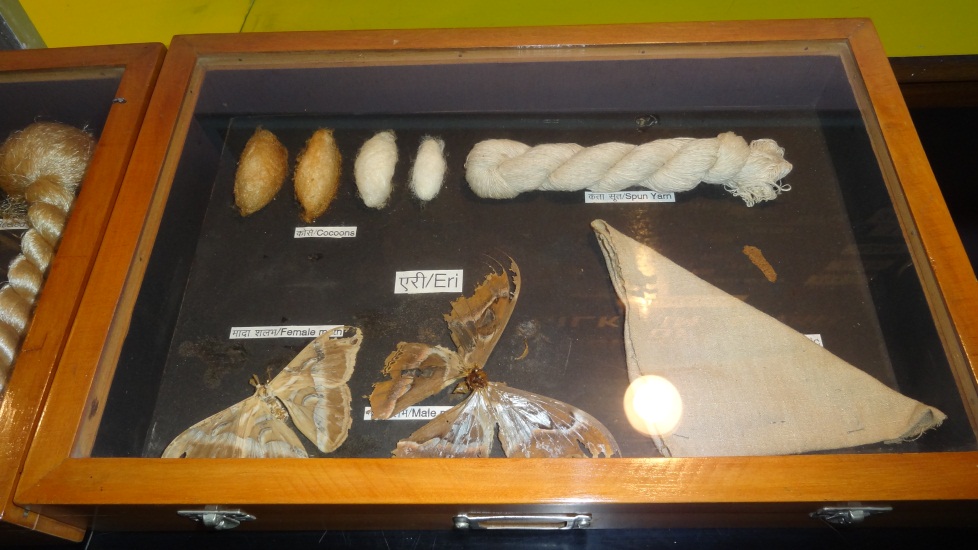 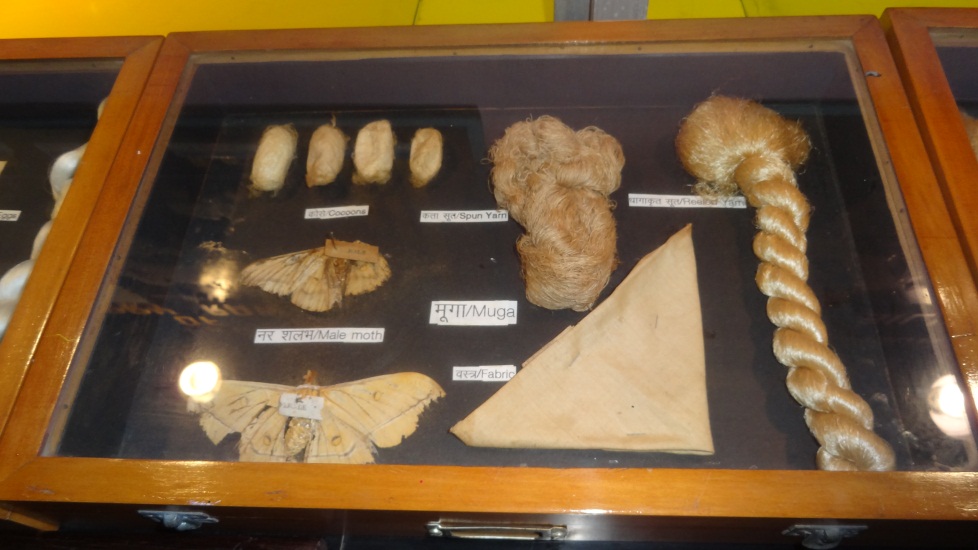 EDUCATIONAL TOUR - MYSORE
CENTRAL SERICULTURAL RESEARCH & TRAINING INSTITUTE (06.01.2015)
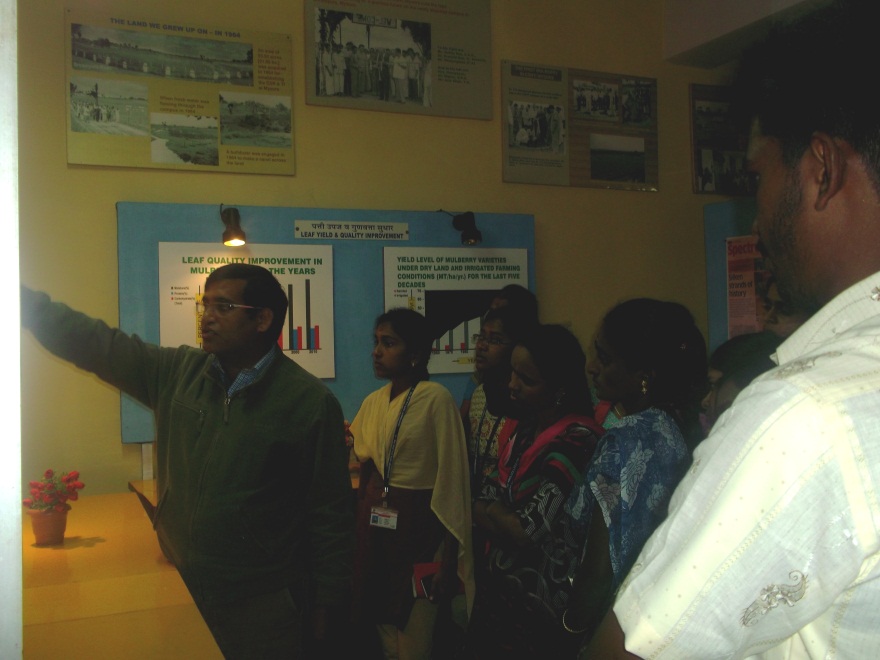 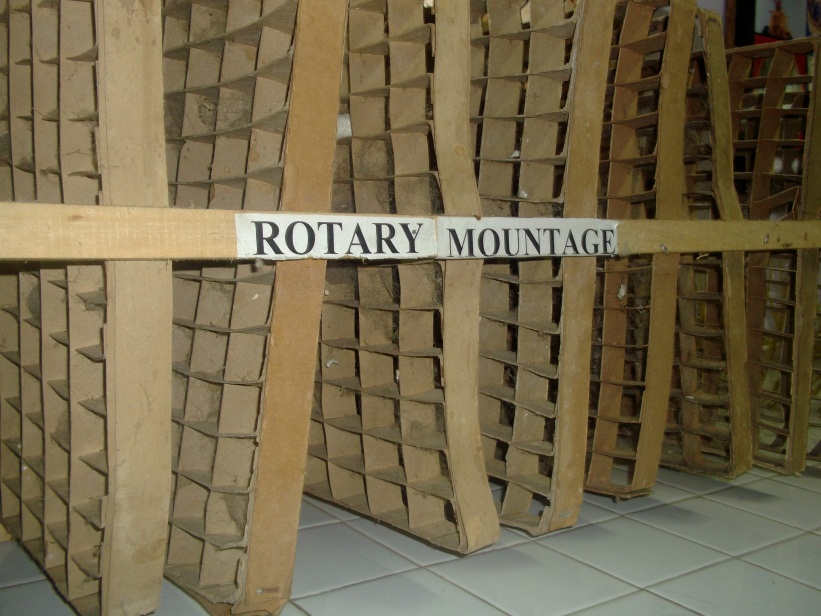 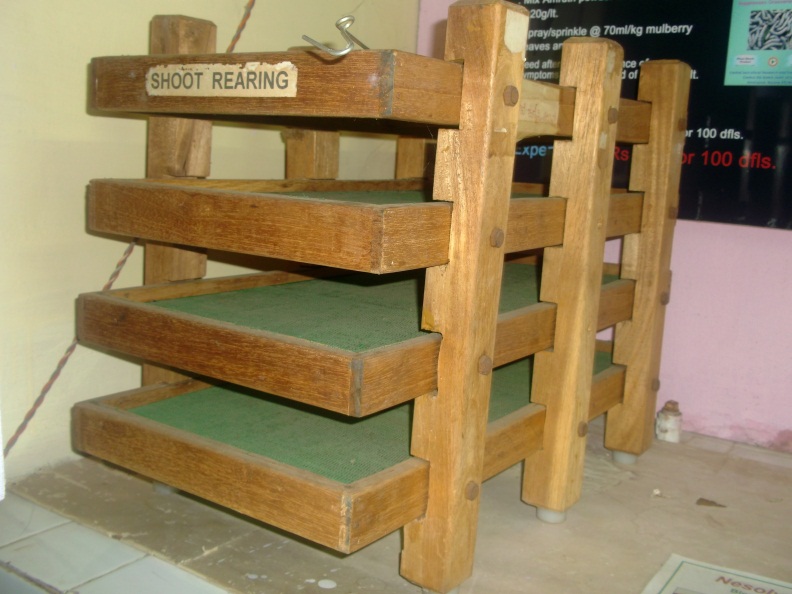 EDUCATIONAL TOUR - MYSORE
CENTRAL SERICULTURAL RESEARCH & TRAINING INSTITUTE (06.01.2015)
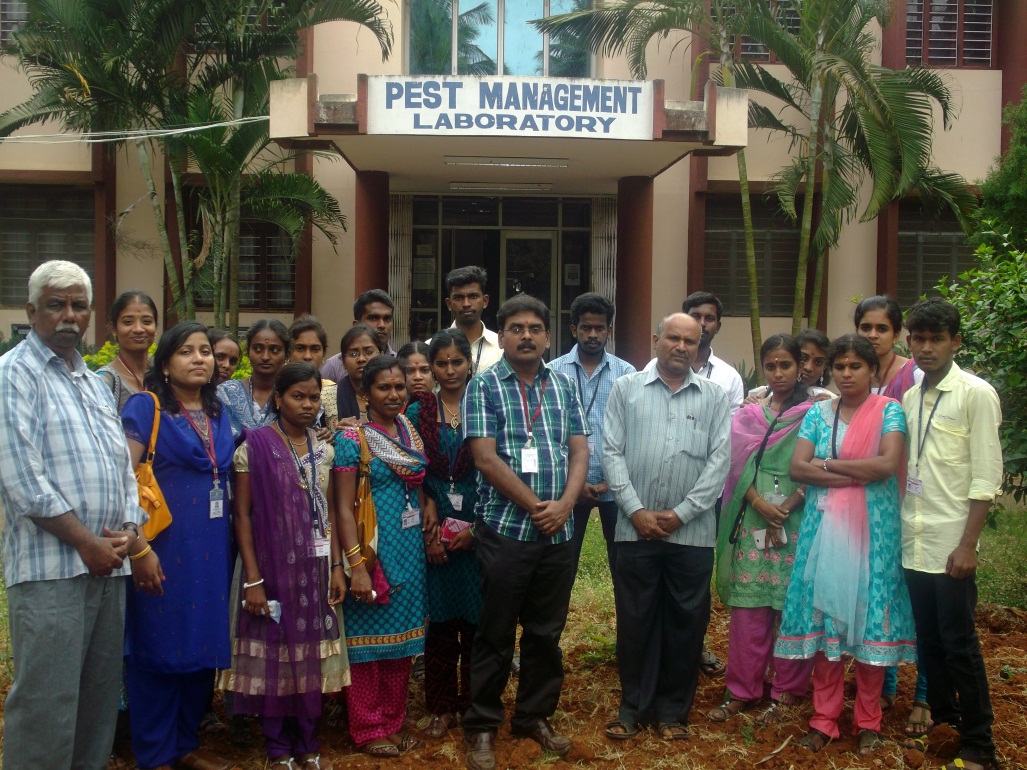 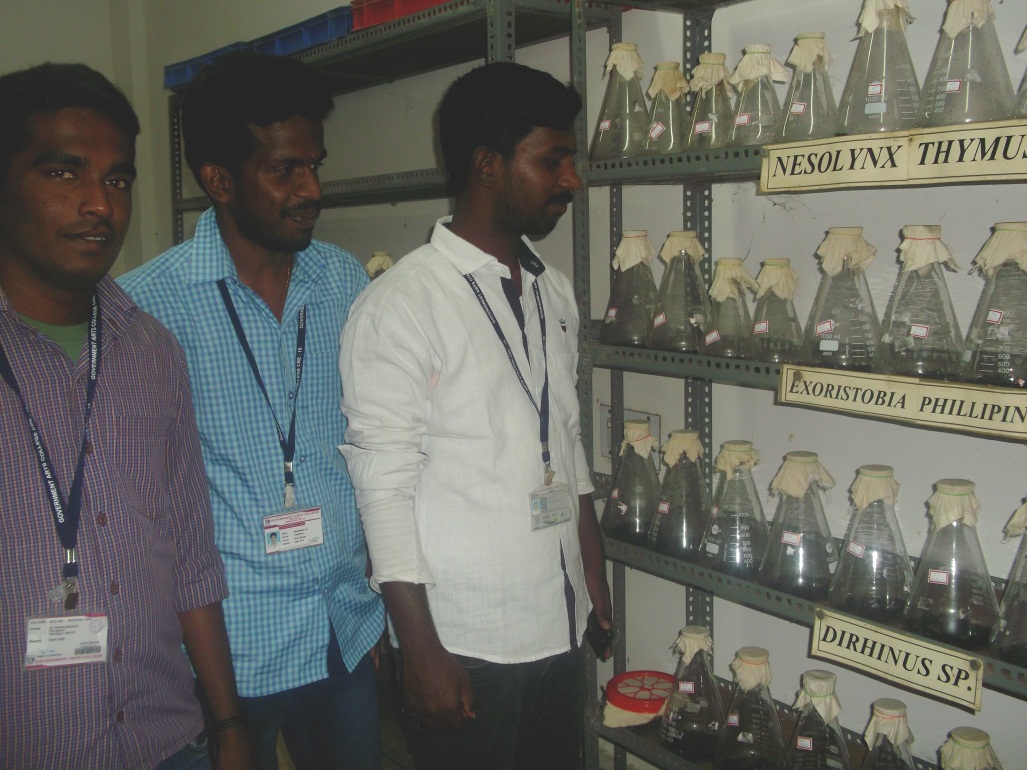 EDUCATIONAL TOUR - MYSORE
CENTRAL SERICULTURAL RESEARCH & TRAINING INSTITUTE (06.01.2015)
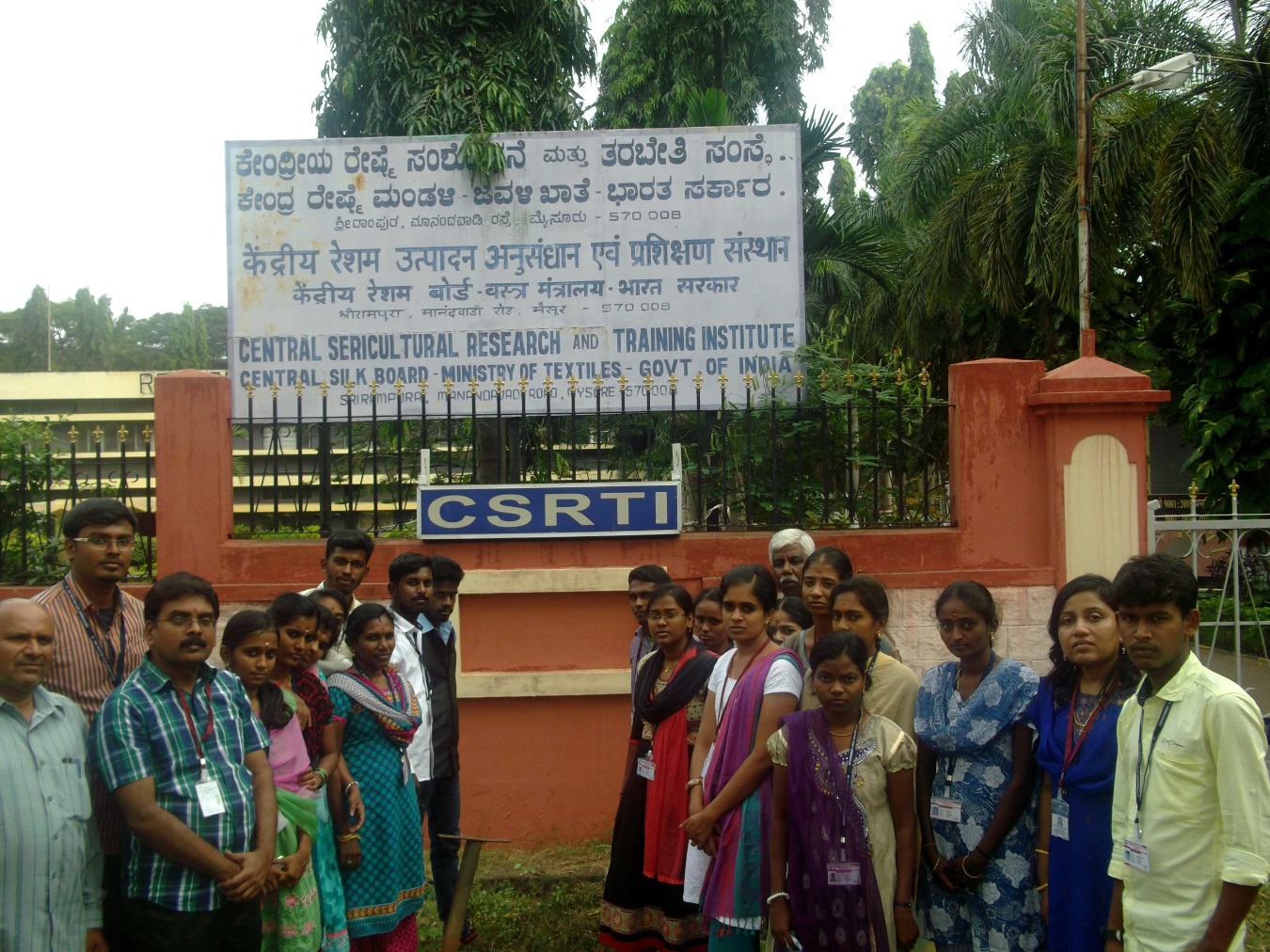 EDUCATIONAL TOUR - COORG
EDUCATIONAL TOUR - COORG
EDUCATIONAL TOUR - COORG
ABBEY FALLS (07.01.2015)
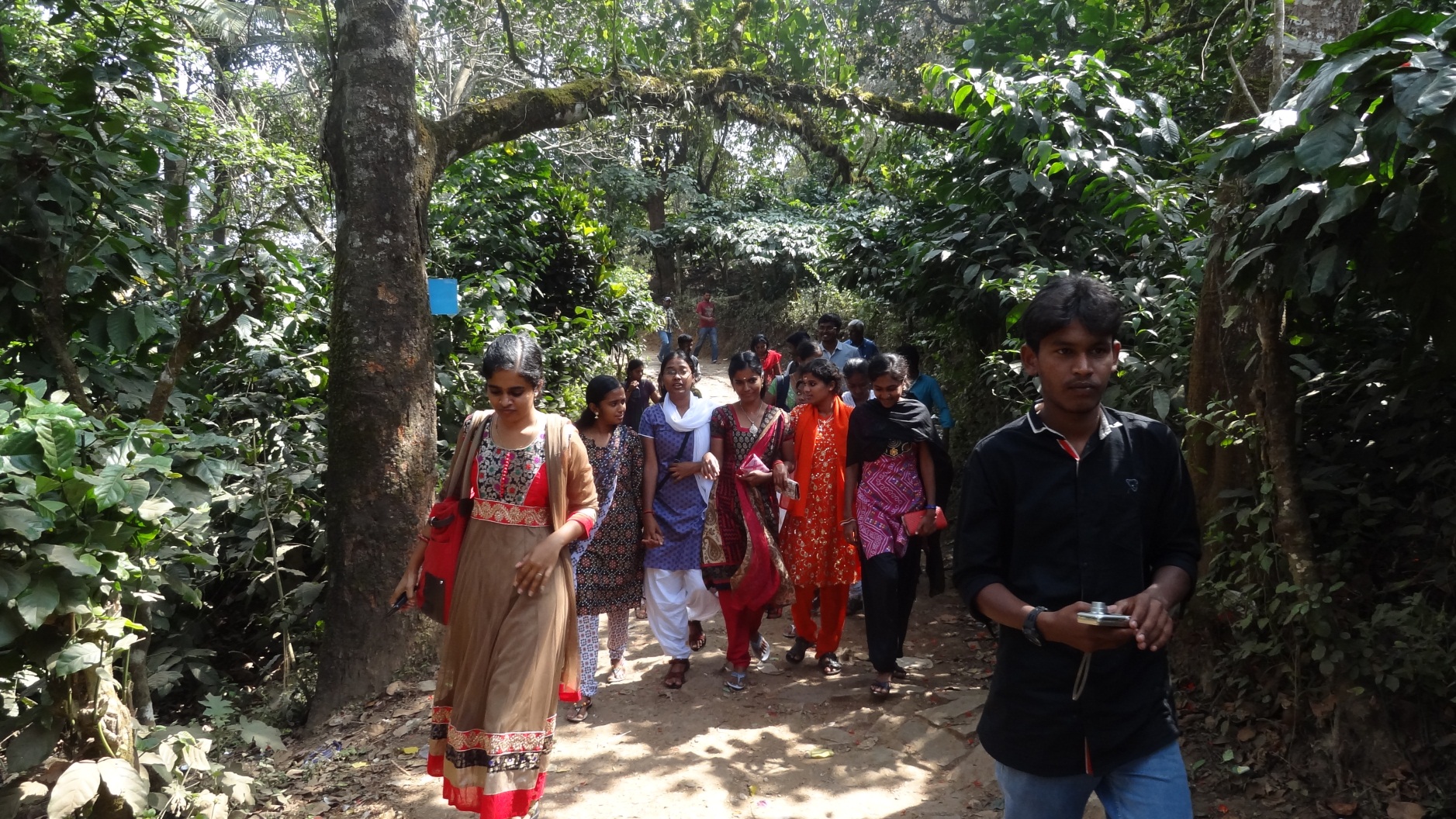 EDUCATIONAL TOUR - COORG
ABBEY FALLS (07.01.2015)
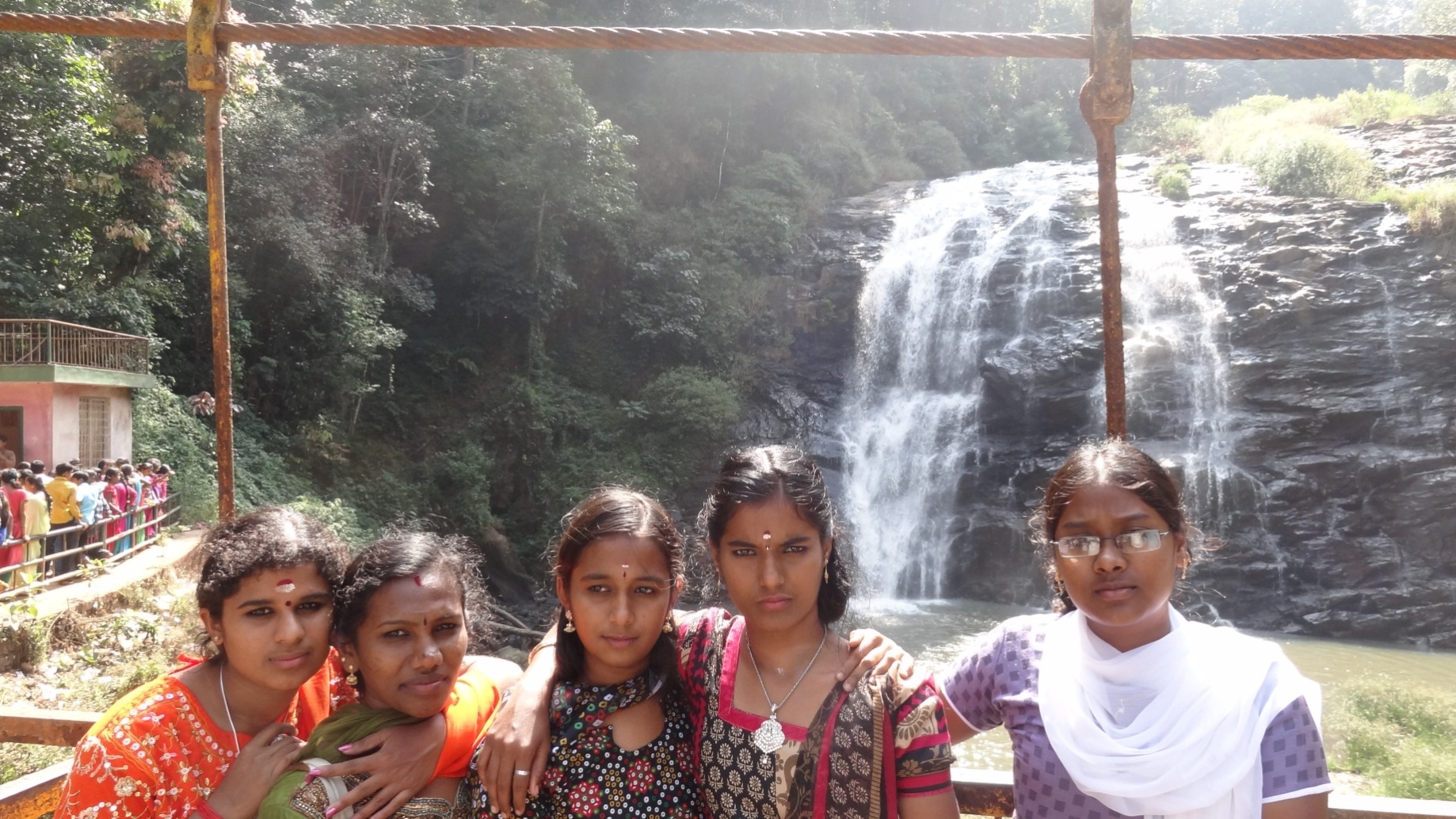 EDUCATIONAL TOUR - COORG
ABBEY FALLS (07.01.2015)
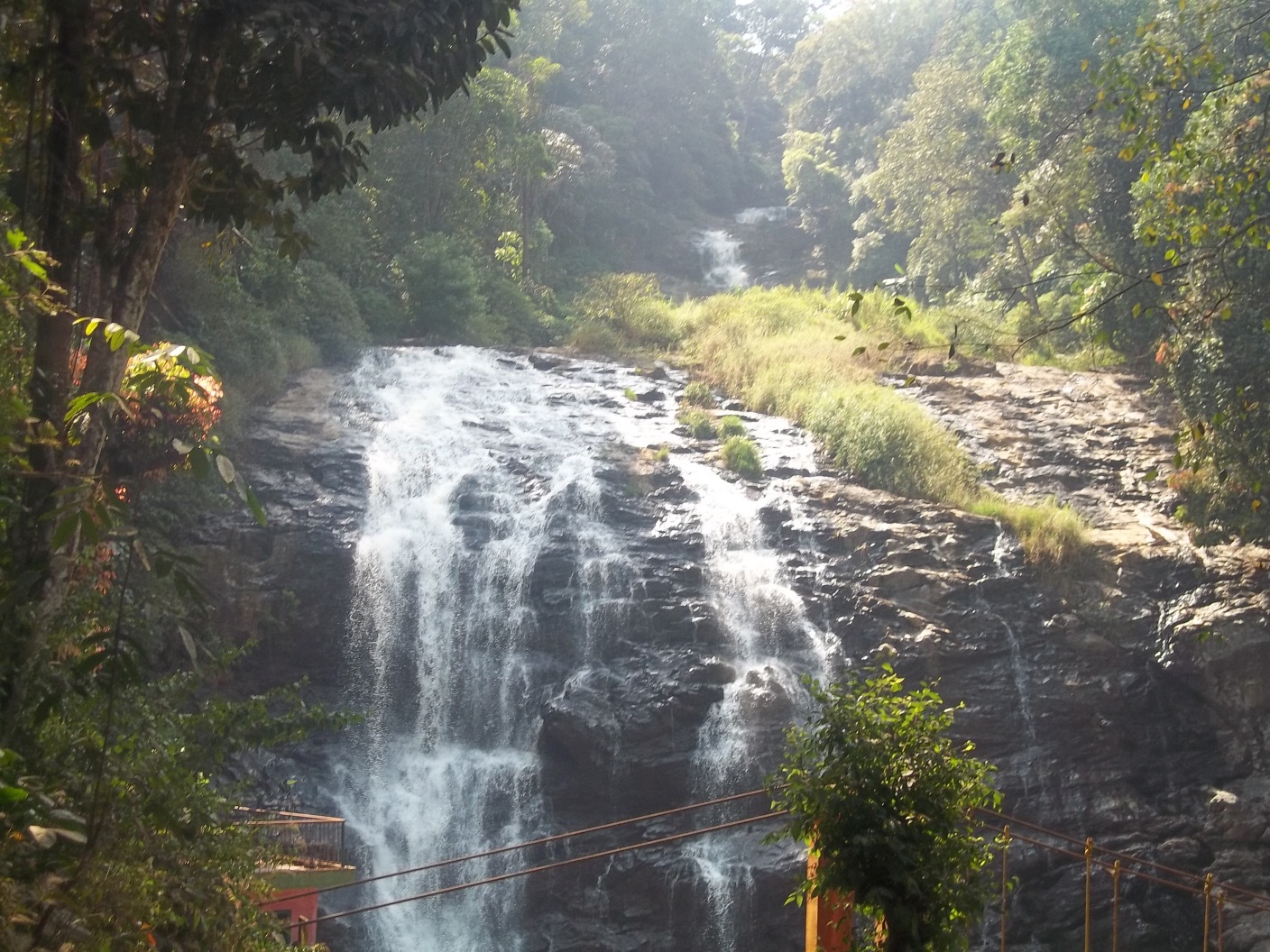 EDUCATIONAL TOUR - COORG
ABBEY FALLS (07.01.2015)
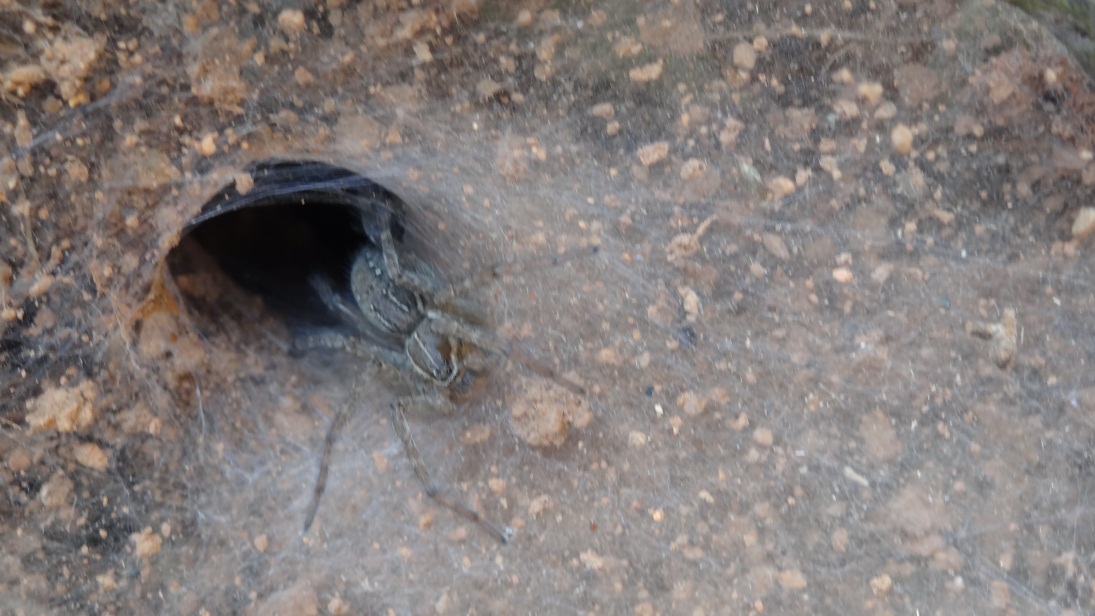 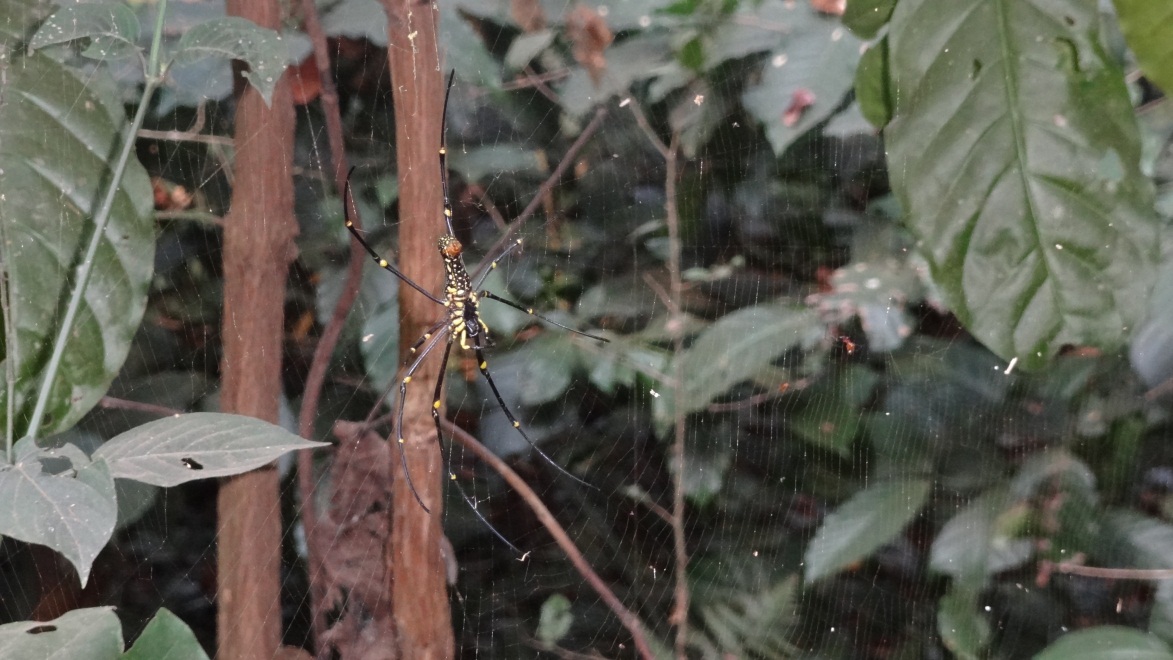 EDUCATIONAL TOUR - COORG
EN ROUTE TO DUBARE FOREST RESERVE & ELEPHANT CAMP (07.01.2015)
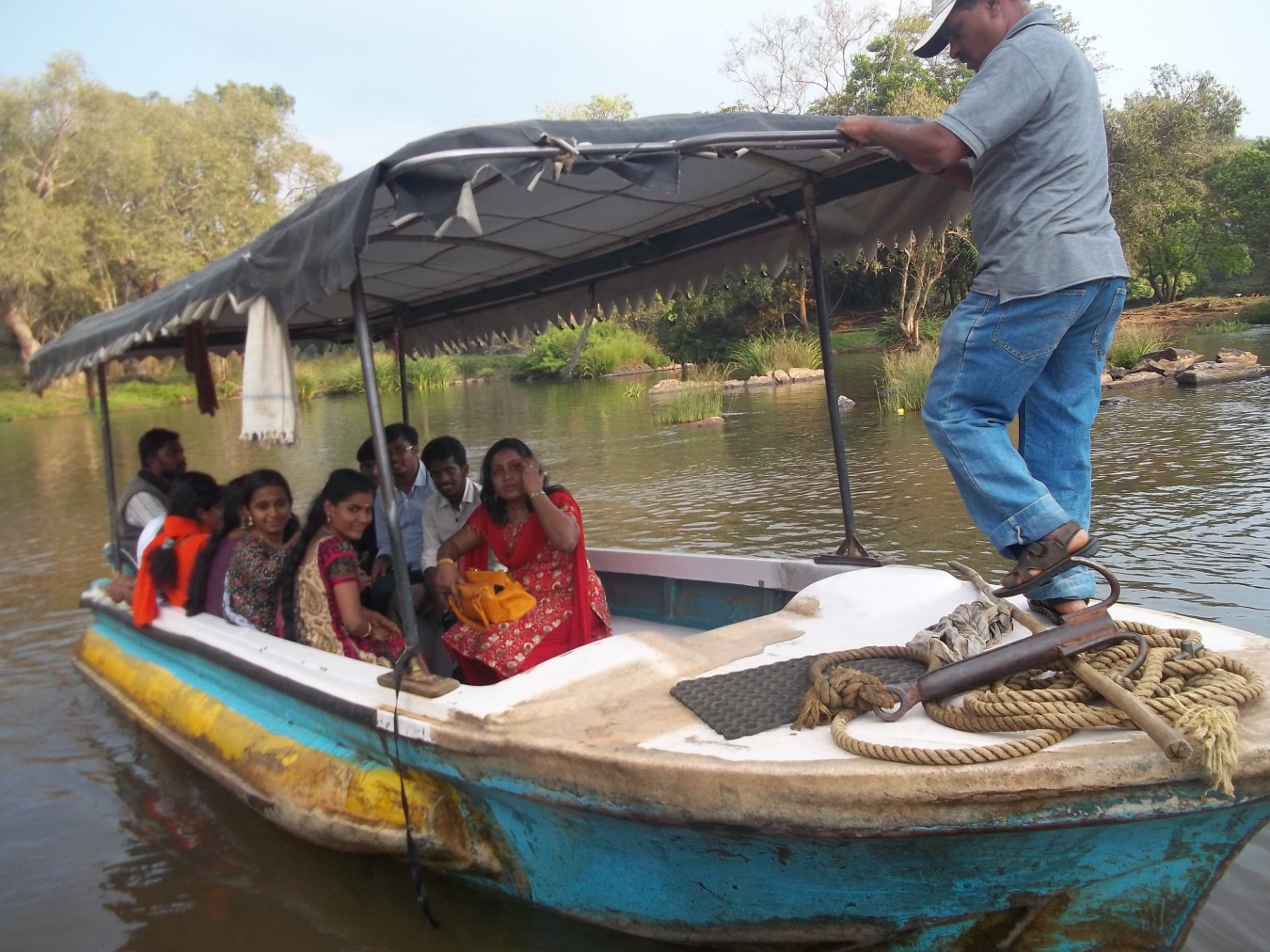 EDUCATIONAL TOUR - COORG
EN ROUTE TO DUBARE FOREST RESERVE & ELEPHANT CAMP (07.01.2015)
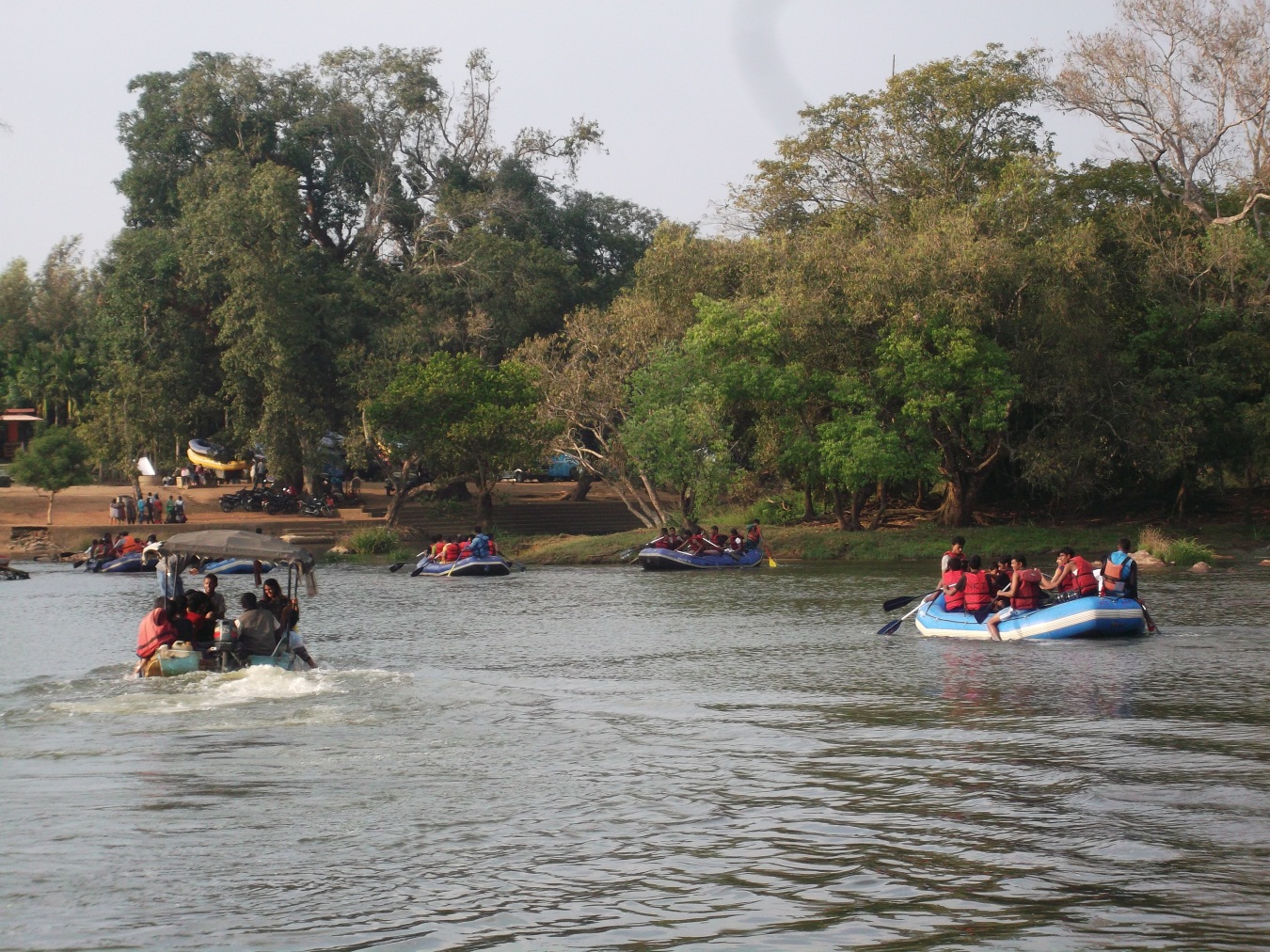 EDUCATIONAL TOUR - COORG
DUBARE FOREST RESERVE & ELEPHANT CAMP (07.01.2015)
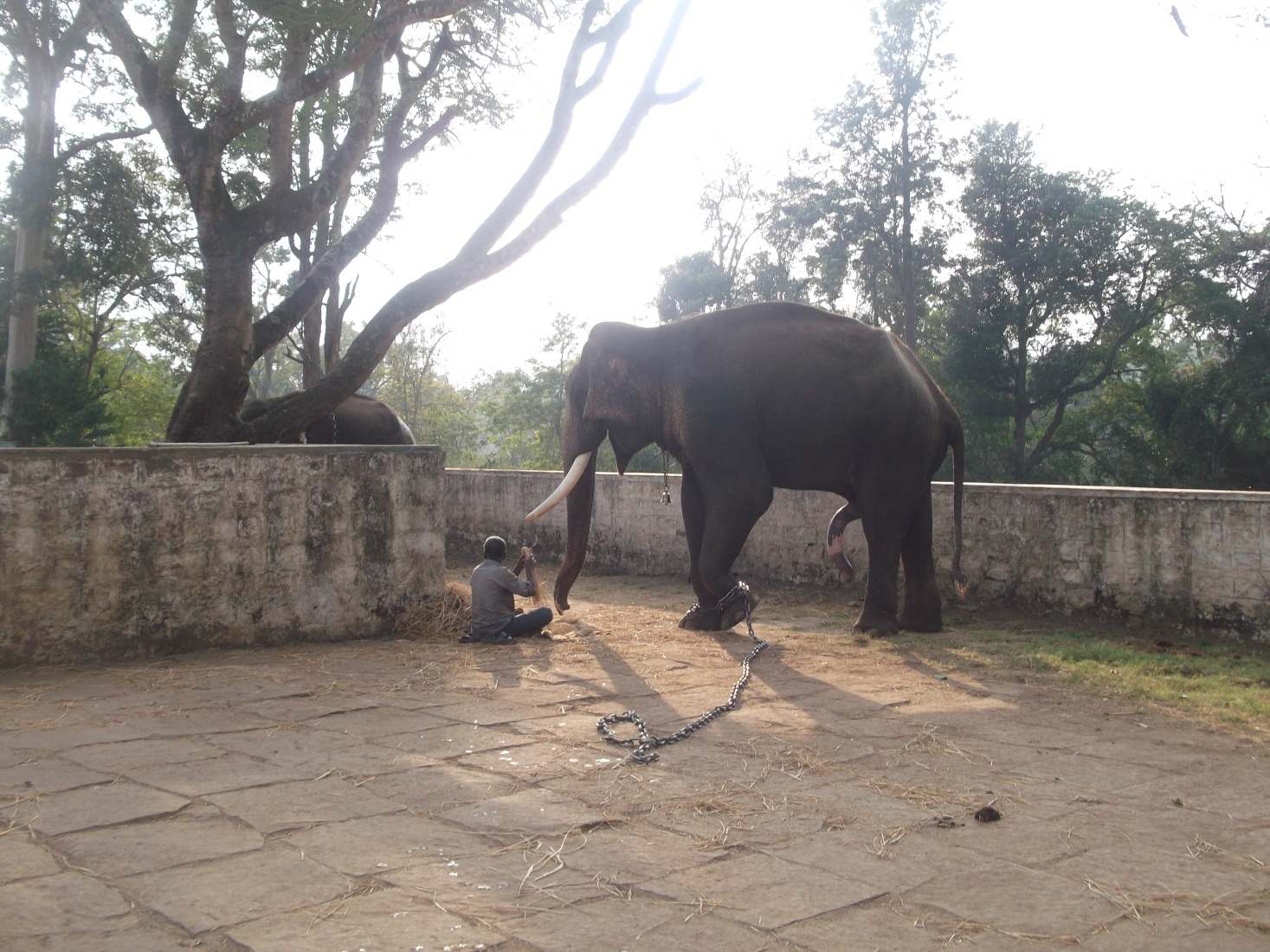 EDUCATIONAL TOUR - COORG
DUBARE FOREST RESERVE & ELEPHANT CAMP (07.01.2015)
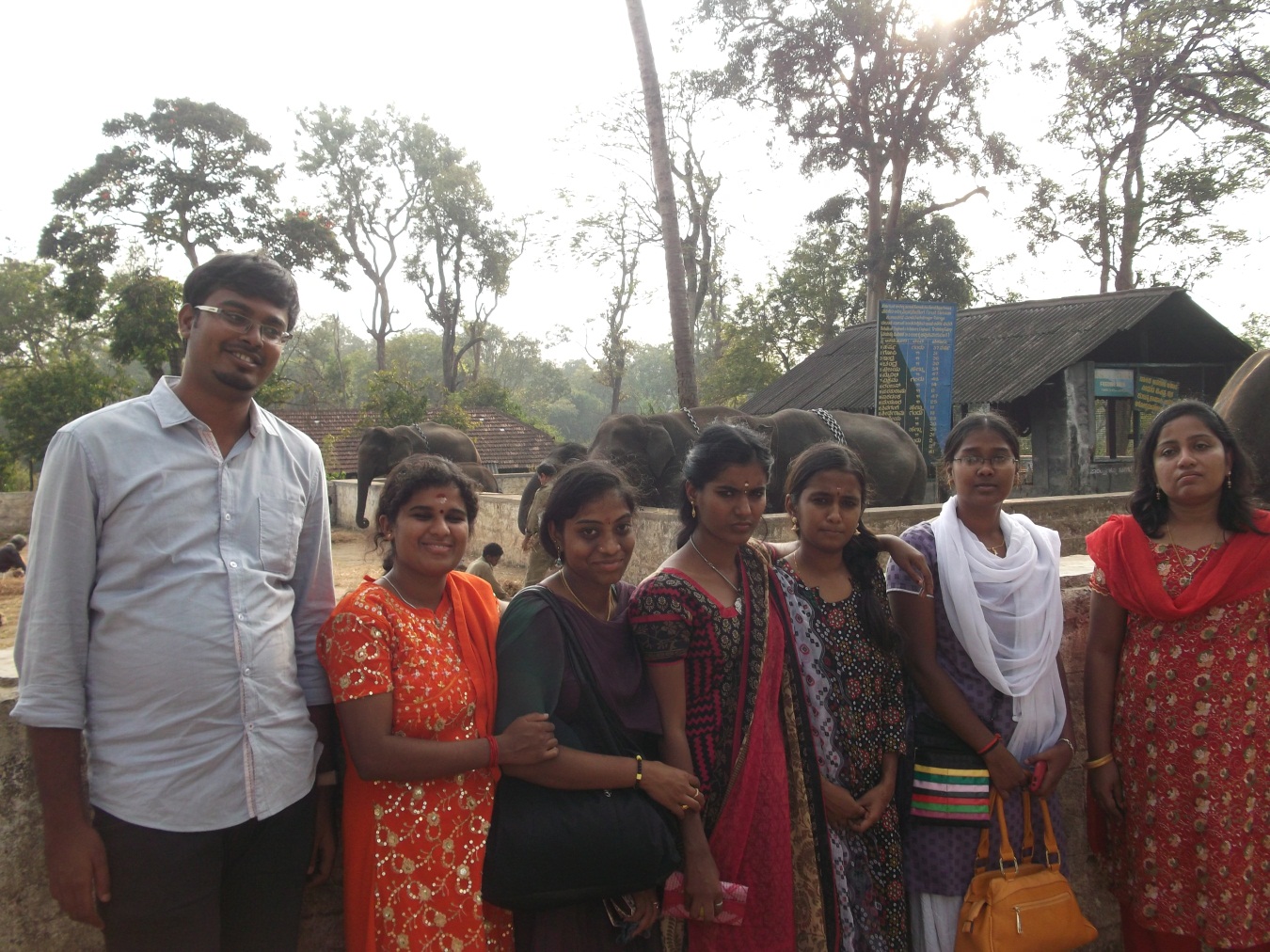 EDUCATIONAL TOUR - COORG
DUBARE FOREST RESERVE & ELEPHANT CAMP (07.01.2015)
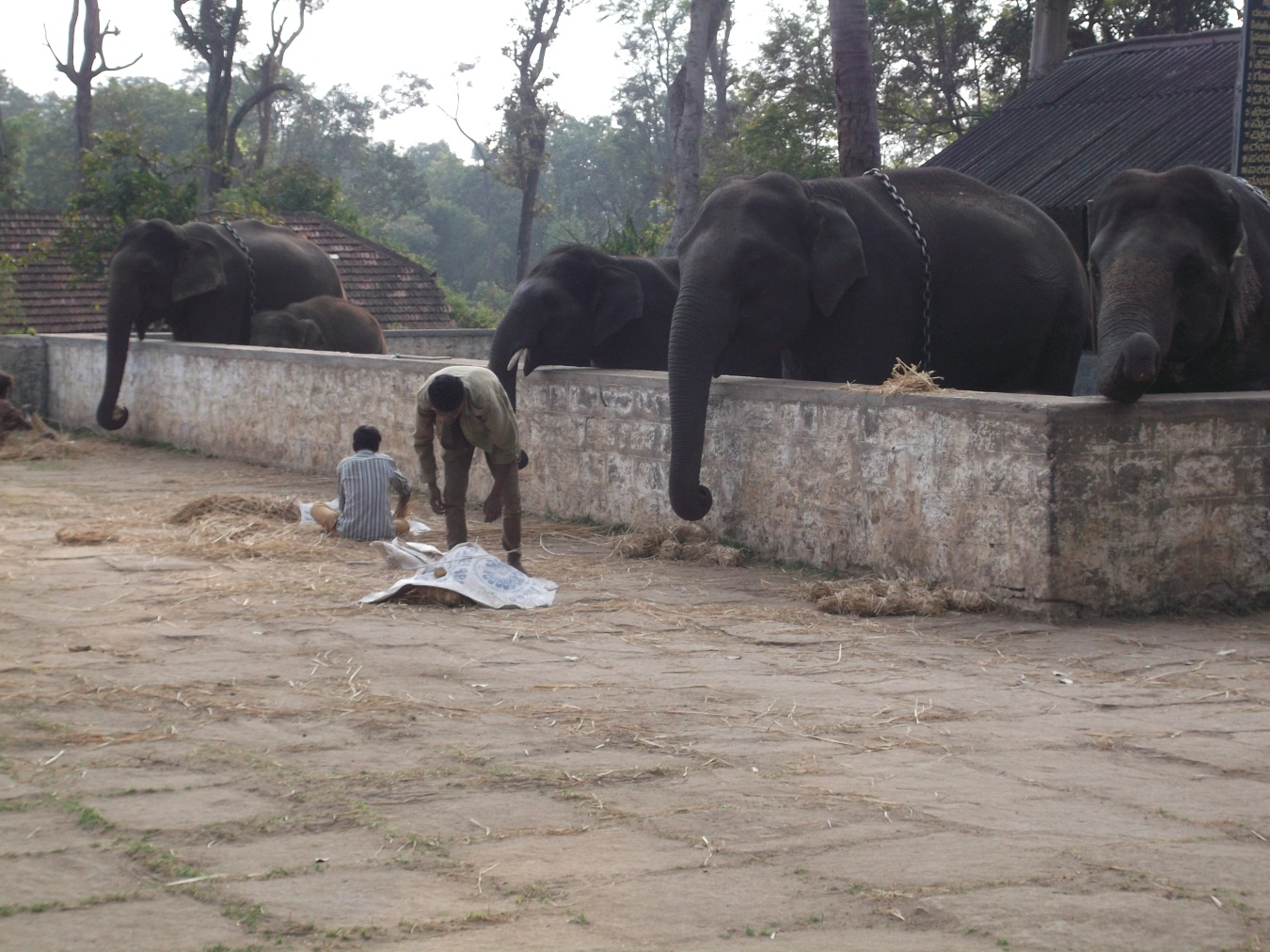 EDUCATIONAL TOUR - COORG
DUBARE FOREST RESERVE & ELEPHANT CAMP (07.01.2015)
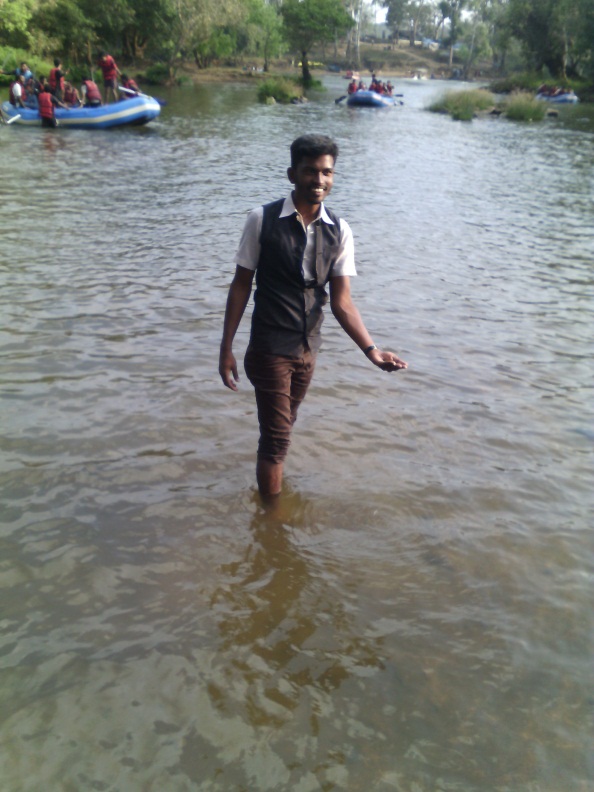 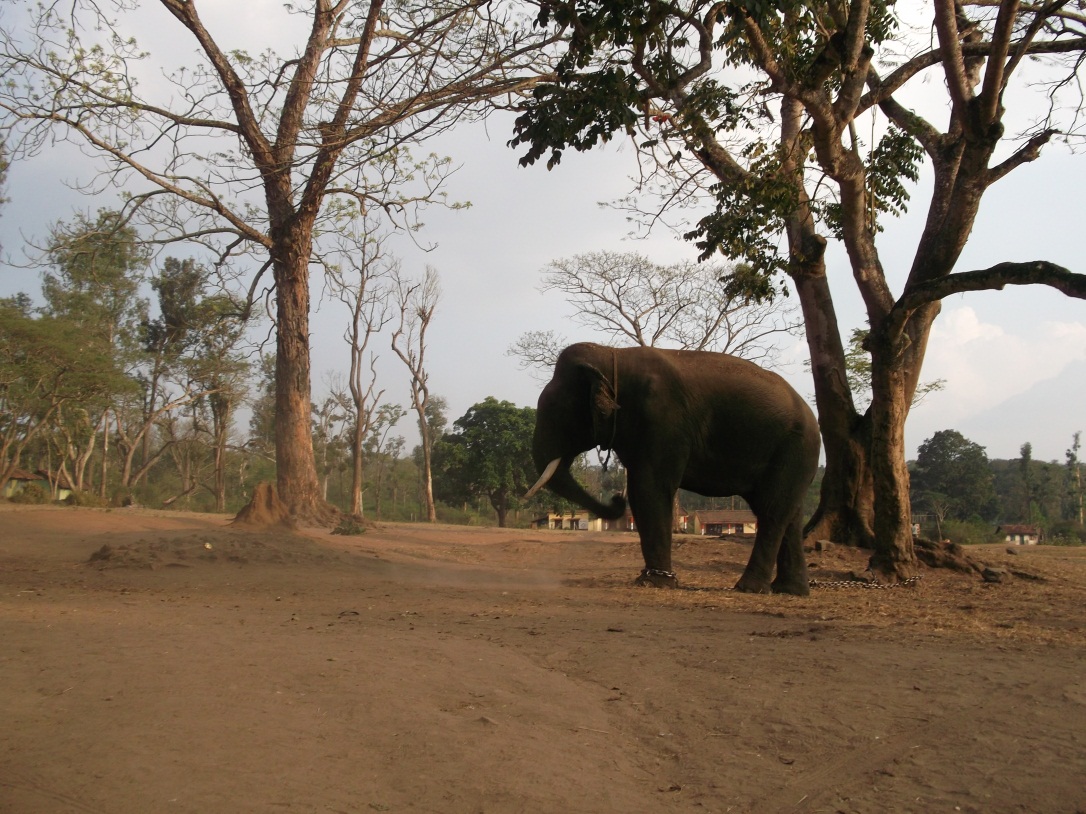 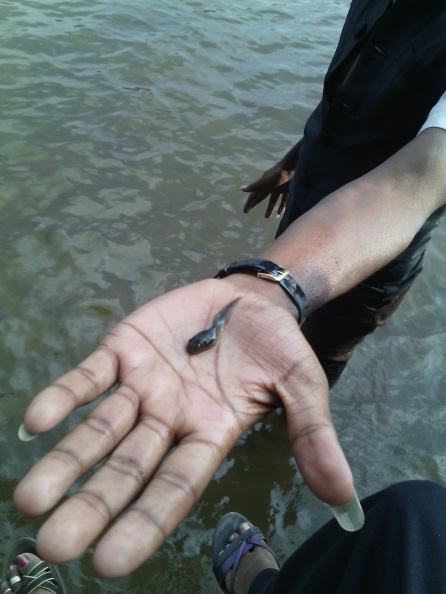 EDUCATIONAL TOUR - COORG
CAUVERY NISARGADHAMA ECOLOGICAL PARK (08.01.2015)
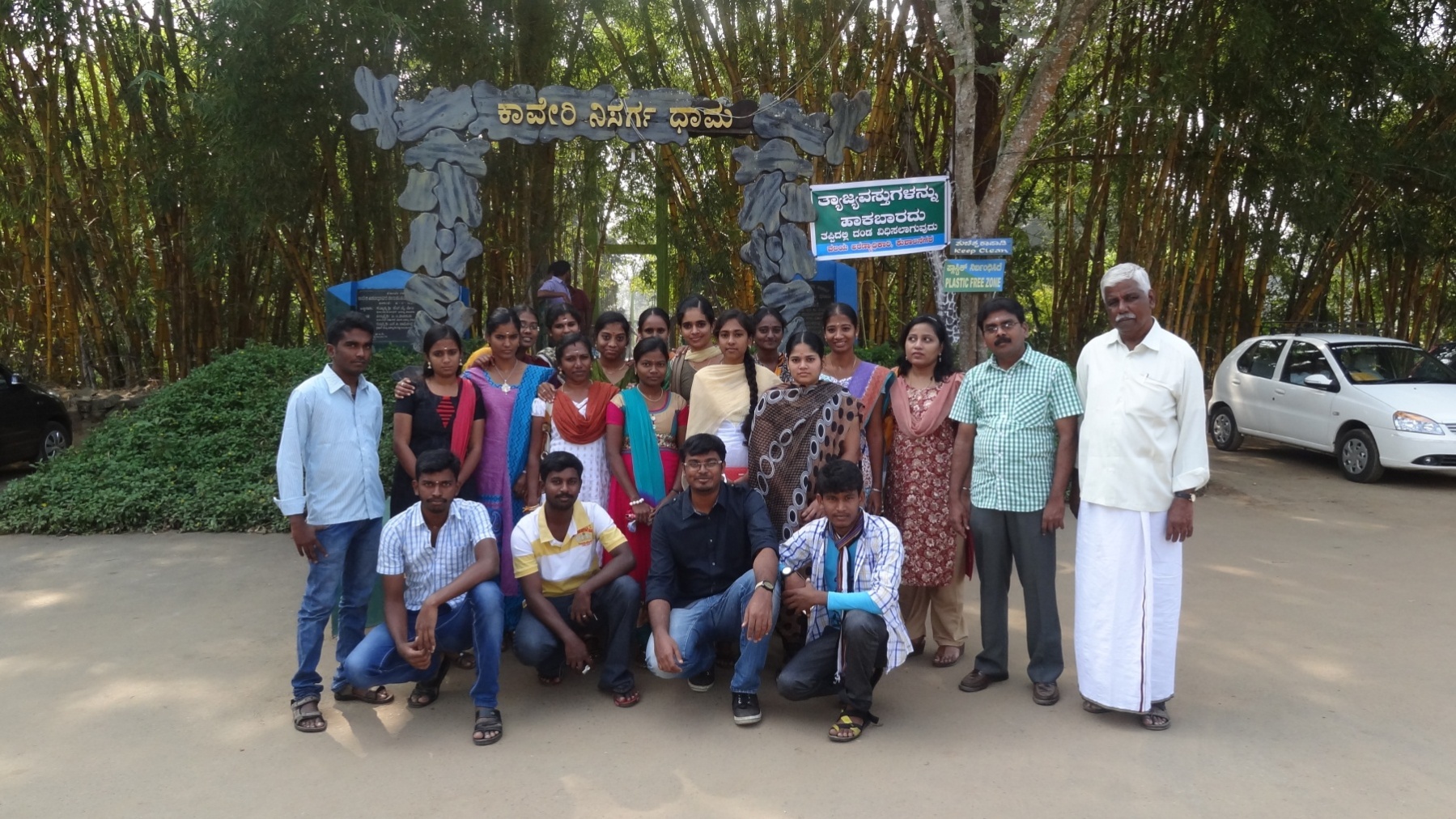 EDUCATIONAL TOUR - COORG
CAUVERY NISARGADHAMA ECOLOGICAL PARK (08.01.2015)
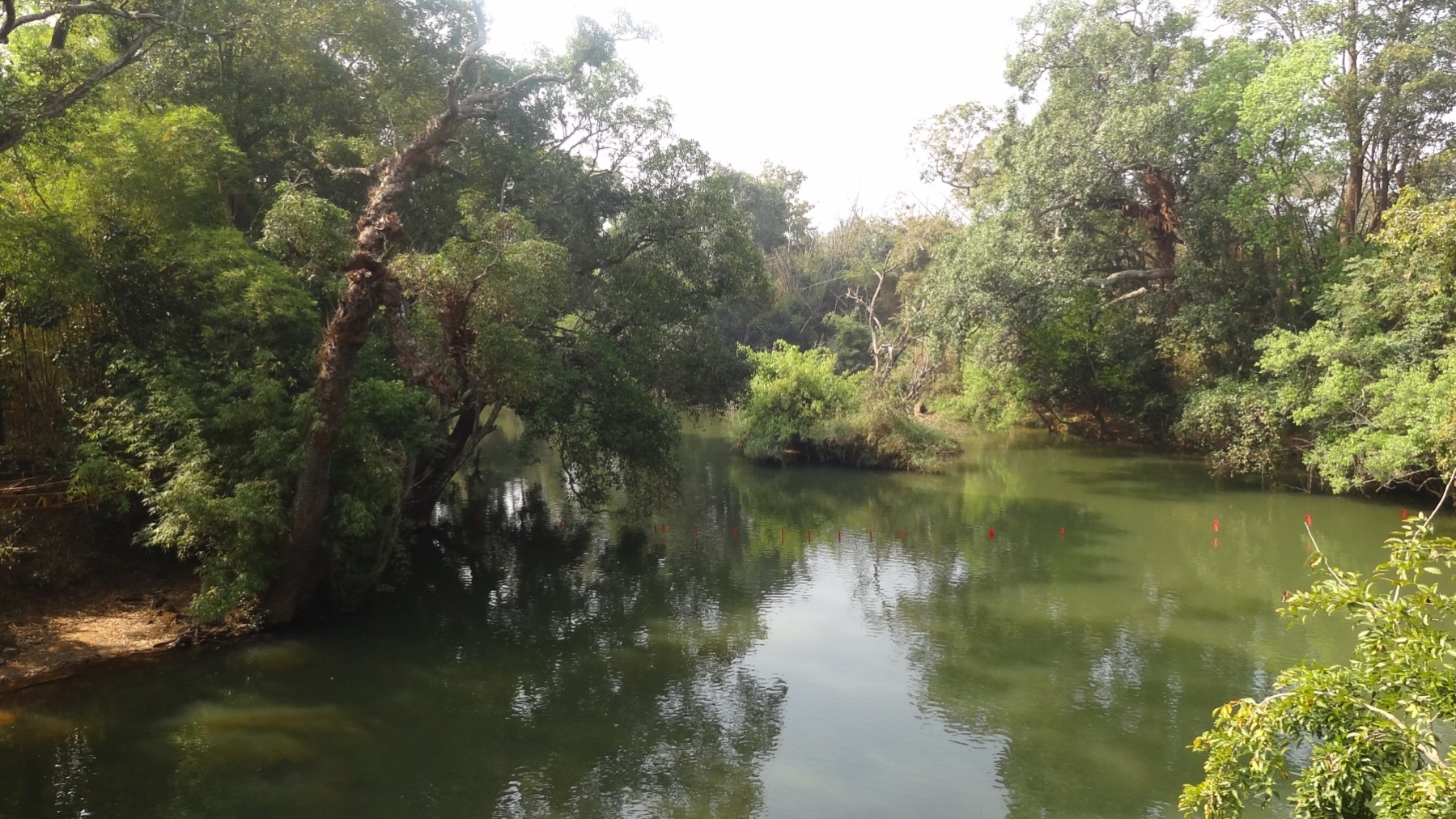 EDUCATIONAL TOUR - COORG
CAUVERY NISARGADHAMA ECOLOGICAL PARK (08.01.2015)
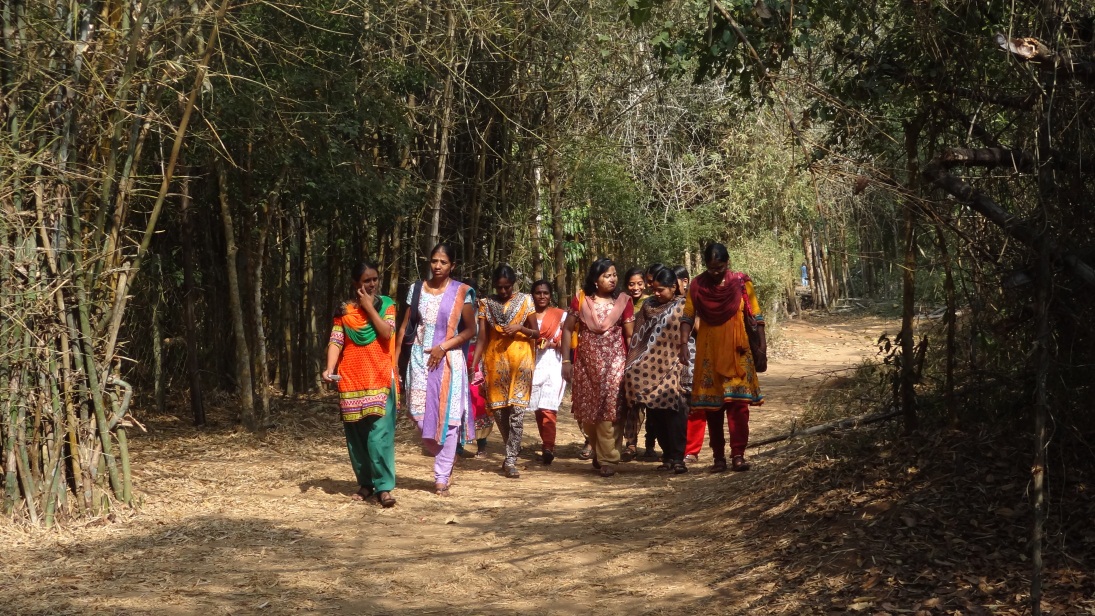 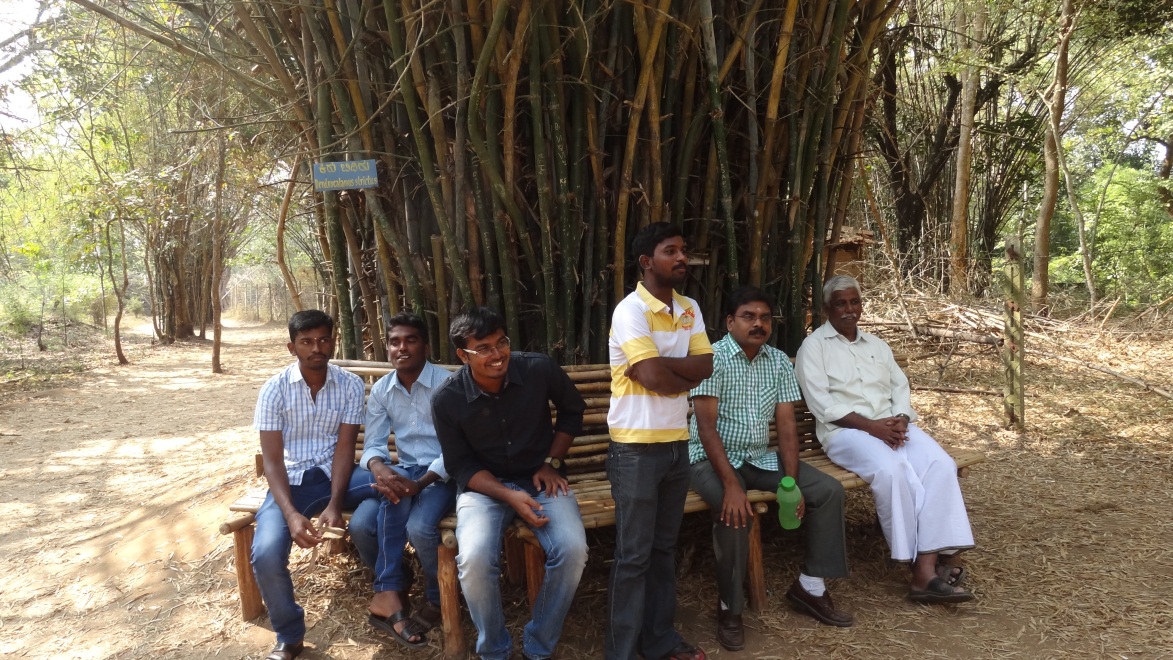 EDUCATIONAL TOUR - COORG
CAUVERY NISARGADHAMA ECOLOGICAL PARK
DEER PARK (08.01.2015)
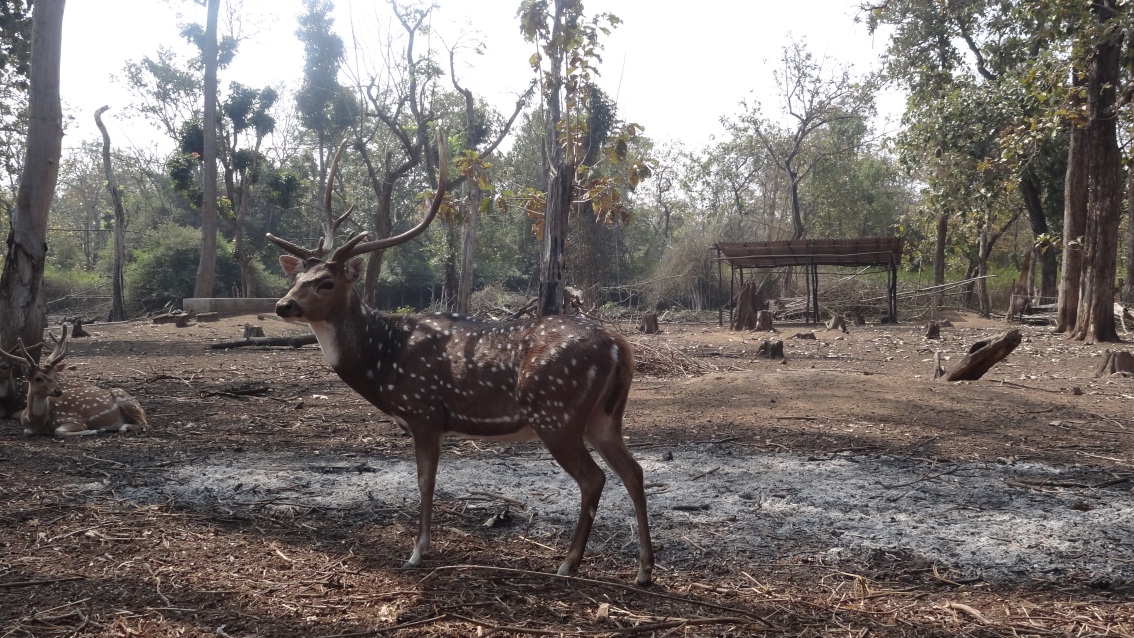 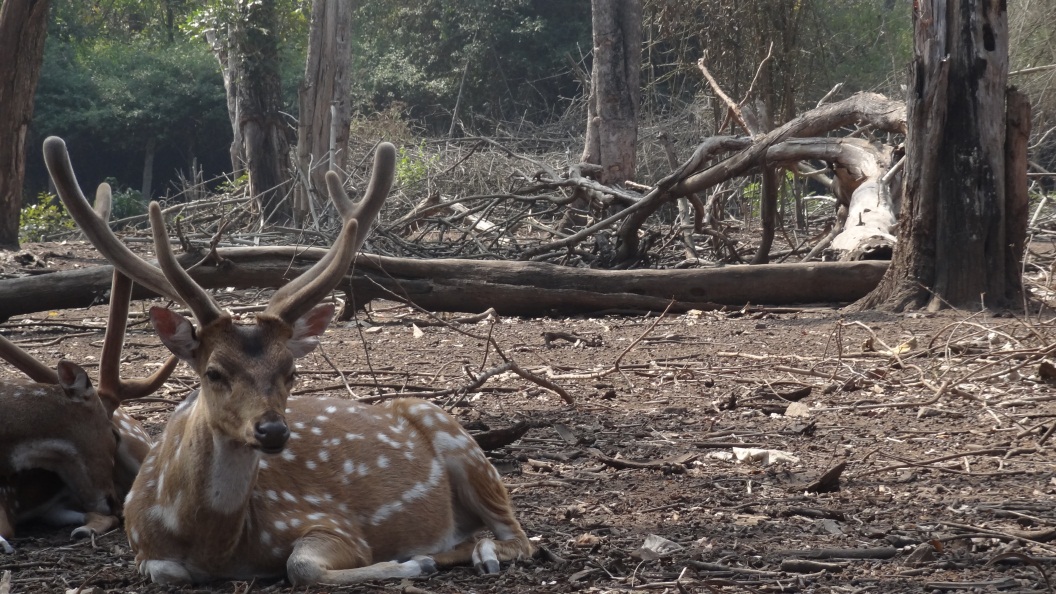 EDUCATIONAL TOUR - COORG
CAUVERY NISARGADHAMA ECOLOGICAL PARK
DEER PARK (08.01.2015)
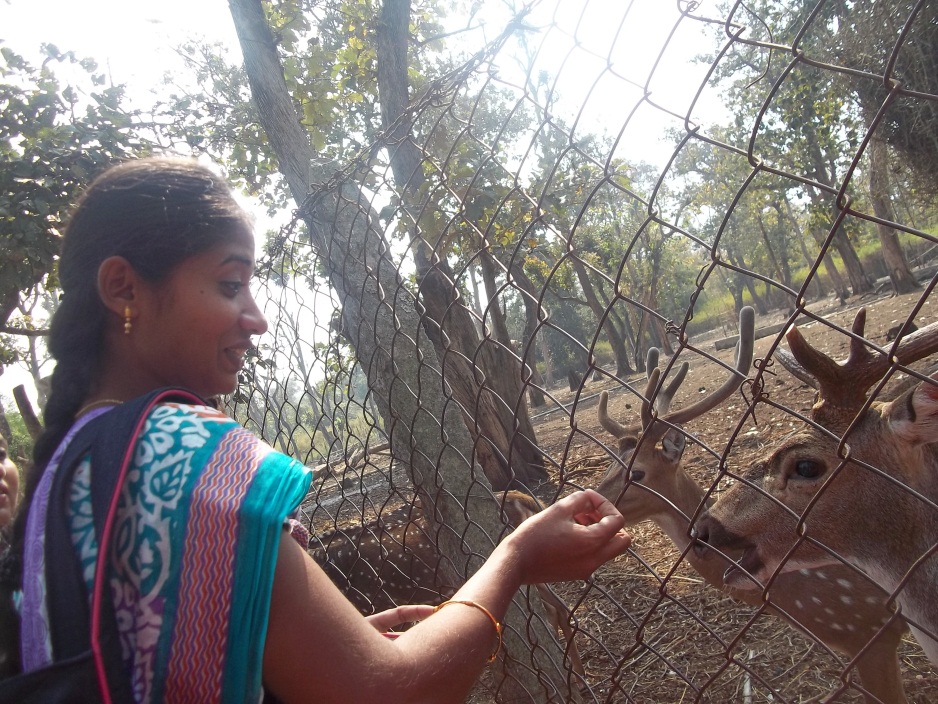 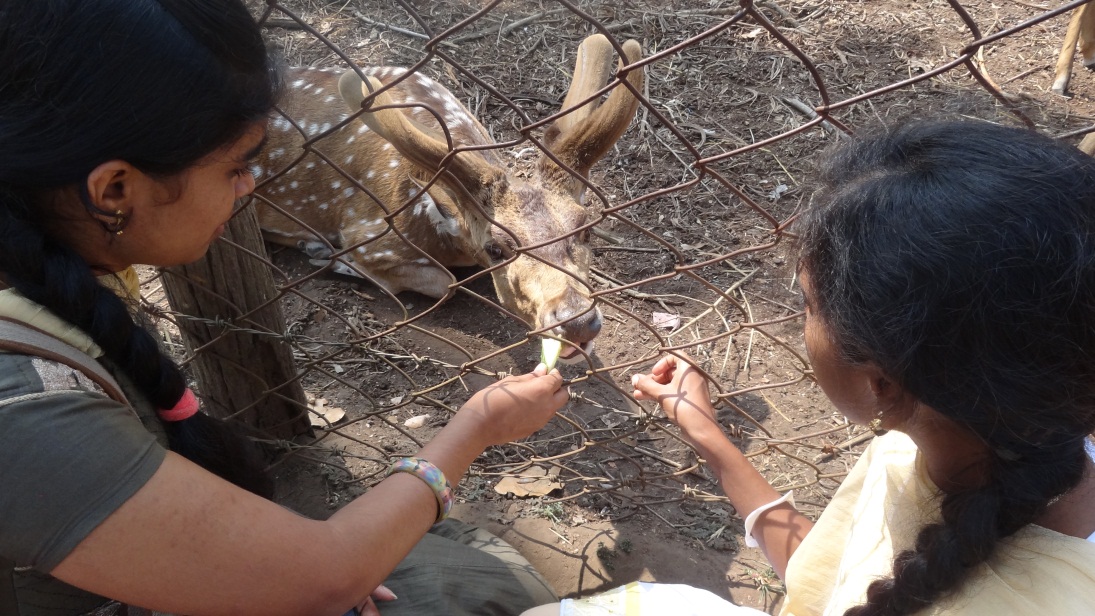 EDUCATIONAL TOUR - COORG
CAUVERY NISARGADHAMA ECOLOGICAL PARK
RABBIT PARK (08.01.2015)
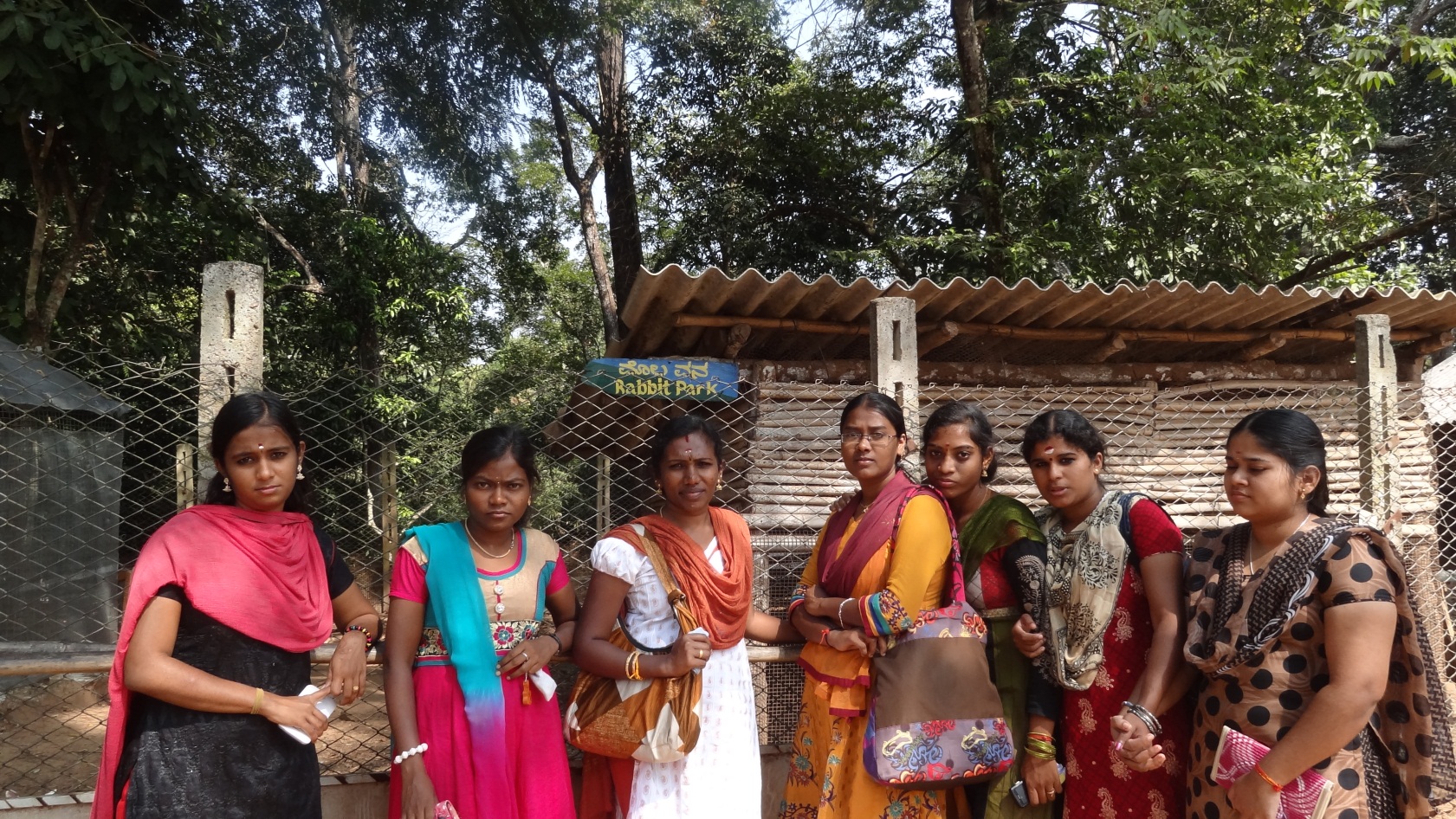 EDUCATIONAL TOUR - COORG
CAUVERY NISARGADHAMA ECOLOGICAL PARK
RABBIT PARK (08.01.2015)
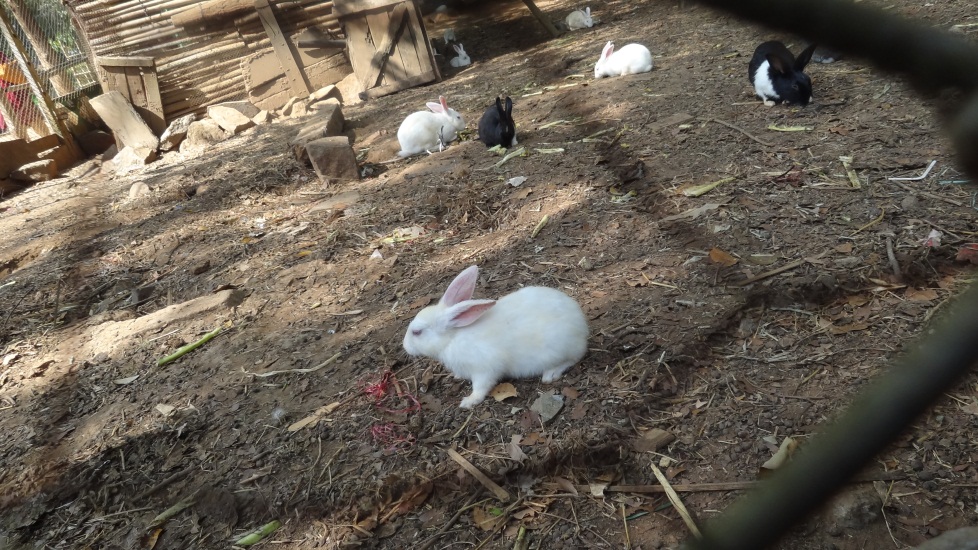 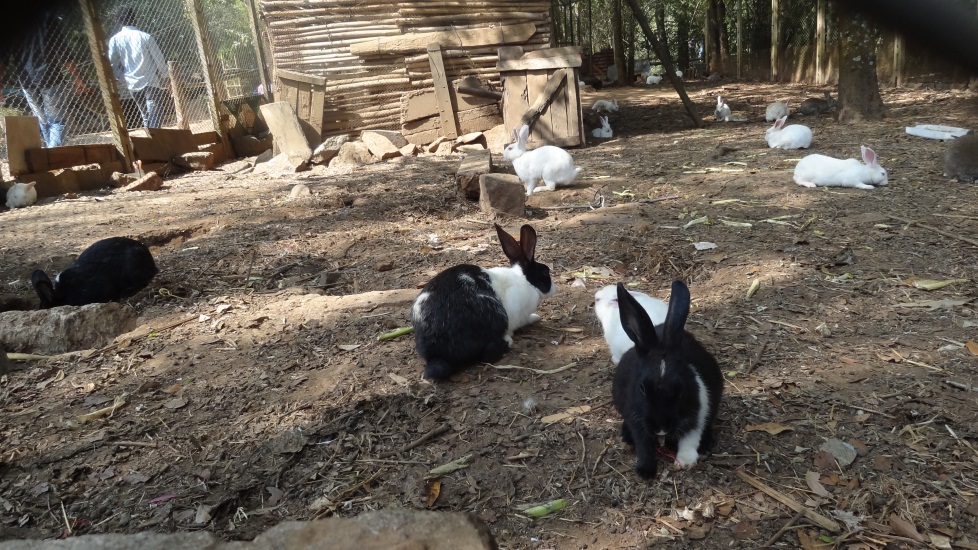 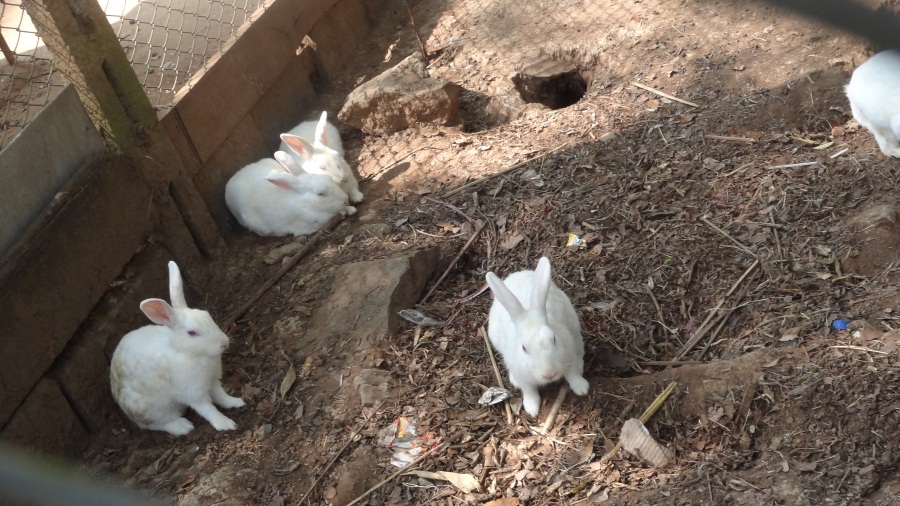 EDUCATIONAL TOUR - COORG
CAUVERY NISARGADHAMA ECOLOGICAL PARK
ELEPHANT RIDE (08.01.2015)
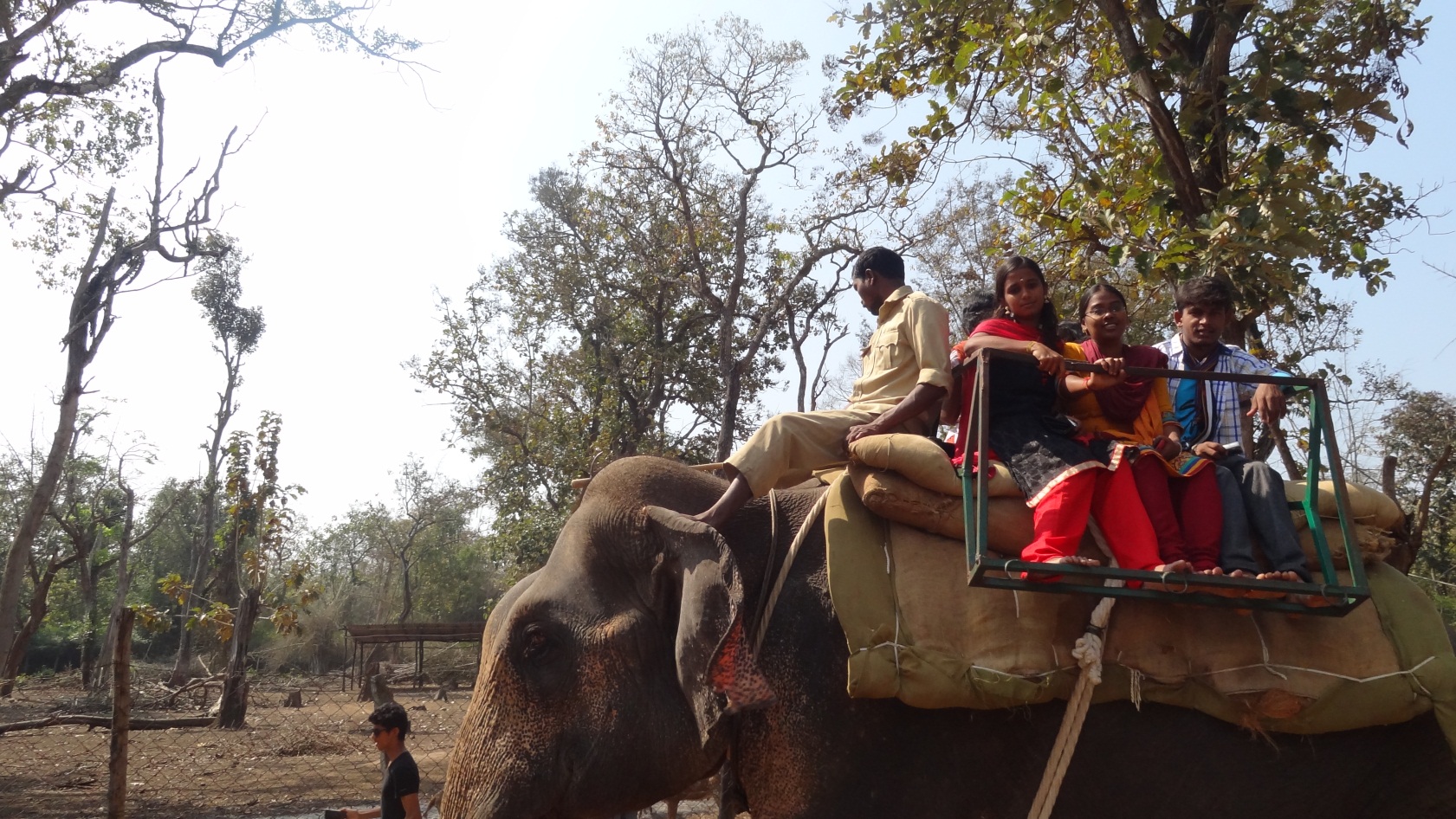 EDUCATIONAL TOUR - COORG
CAUVERY NISARGADHAMA ECOLOGICAL PARK
ELEPHANT RIDE (08.01.2015)
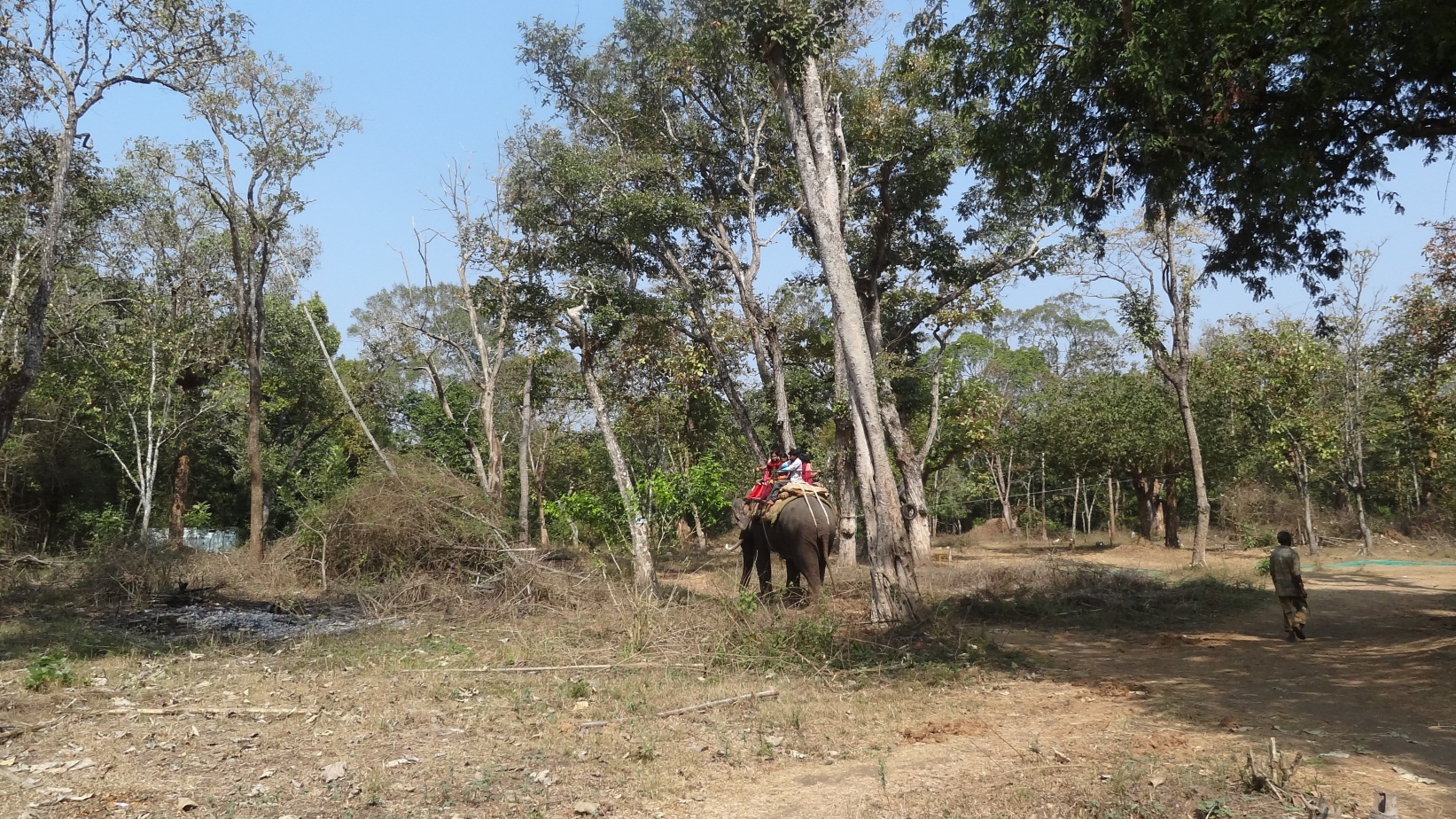